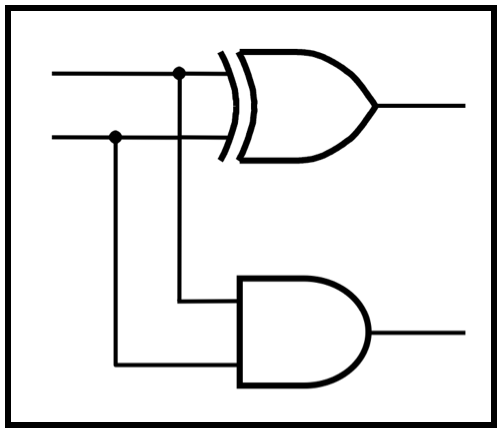 CprE 2810: Digital Logic
Instructor: Alexander Stoytchev

http://www.ece.iastate.edu/~alexs/classes/
The Intersection BetweenHardware and Software
CprE 2810: Digital Logic
Iowa State University, Ames, IA
Copyright © Alexander Stoytchev
Administrative Stuff
The FINAL exam is scheduled for

Wednesday  Dec 18 @ 2:15 – 4:15 PM
Final Exam Format
The exam will cover: Chapter 1 to Chapter 6, and Sections 7.1-7.2, register machines, and i281 CPU

Emphasis will be on Chapter 5, 6, and 7


The exam will be closed book but open notes.

You can bring up to 5 pages of handwritten or typed notes.
Final Exam Format
The exam will be out of 135 points

You need 95 points to get an A on this exam

It will be great if you can score more than 100 points.
 but you can’t roll over your extra points 
Topics for the Final Exam
K-maps for 2, 3, and 4 variables
Multiplexers (circuits and function)
Synthesis of logic functions using multiplexers
Shannon’s Expansion Theorem
1’s complement and 2’s complement representation
Addition and subtraction of binary numbers
Circuits for adding and subtracting
Serial adder
Latches (circuits, behavior, timing diagrams)
Flip-Flops (circuits, behavior, timing diagrams)
Counters (up, down,  synchronous, asynchronous)
Registers and Register Files
Topics for the Final Exam
Synchronous Sequential Circuits
FSMs
Moore Machines
Mealy Machines
State diagrams, state tables, state-assigned tables
State minimization
Designing a counter 
Arbiter Circuits
Reverse engineering a circuit
ASM Charts
Register Machines and programs for them
ALU, PC, and control for a simple processor (i281 CPU) 
Assembly and machine language (i281 assembly)
Something from Star Wars
Writing and Running a Program
Assembly
 Program
Run on the 
Hardware
Machine 
Code
C Program
Writing and Running a Program
Assembly
 Program
Run on the 
Hardware
Machine 
Code
compiler
assembler
C Program
loader
Writing and Running a Program
Assembly
 Program
Run on the 
Hardware
Machine 
Code
compiler
assembler
C Program
loader
The programmer
only writes this 
in a text editor.
Writing and Running a Program
Assembly
 Program
Run on the 
Hardware
Machine 
Code
compiler
assembler
C Program
loader
Nerds skip the
first step and
start here.
Writing and Running a Program
Assembly
 Program
Run on the 
Hardware
Machine 
Code
compiler
assembler
C Program
loader
CPU designers
start here.
i281 Example: Add the numbers from 1 to 5
i281 Example: Add the numbers from 1 to 5C Language  v.s.  Assembly Language
C Version
// C Version
//
// Add the numbers from 1 to 5 using a for loop.

int main()
{
        int N=5;
        int i, sum;
        
        sum=0;
        for(i=1; i<=N; i++)
           sum+=i;
        
        // printf("%d\n", sum);
}
i281 Assembly Version
.data
N        BYTE    5
i        BYTE    ?
sum      BYTE    ?

.code
        LOADI  B, 0        ; sum=0
        LOADI  A, 1        ; i=1
        LOAD   D, [N]      ; register_D=N
Loop:   CMP    A, D        ; i<=N ?
        BRG    End         ; exit if i>N
Add:    ADD    B, A        ; sum+=i
        ADDI   A, 1        ; i++
        JUMP   Loop        ; next iteration
End:    STORE  [sum], B    ; update the memory for sum

; Register allocation:
; A: i 
; B: sum 
; C: <not used>
; D: N
i281 Assembly Version
.data
N        BYTE    5
i        BYTE    ?
sum      BYTE    ?

.code
        LOADI  B, 0        ; sum=0
        LOADI  A, 1        ; i=1
        LOAD   D, [N]      ; register_D=N
Loop:   CMP    A, D        ; i<=N ?
        BRG    End         ; exit if i>N
Add:    ADD    B, A        ; sum+=i
        ADDI   A, 1        ; i++
        JUMP   Loop        ; next iteration
End:    STORE  [sum], B    ; update the memory for sum

; Register allocation:
; A: i 
; B: sum 
; C: <not used>
; D: N
Add the numbers from 1 to 5
// C Version
// using a for loop




int main()
{
        int N=5;
        int i, sum;
        
        sum=0;
        for(i=1; i<=N; i++) {
           sum+=i;
        }

        // printf("%d\n", sum);
}
; Assembly Version

.data
N        BYTE    5
i        BYTE    ?
sum      BYTE    ?

.code
        LOADI  B, 0      ; sum=0
        LOADI  A, 1      ; i=1
        LOAD   D, [N]    ; register_D=N
Loop:   CMP    A, D      ; i<=N ?
        BRG    End       ; exit if i>N
Add:    ADD    B, A      ; sum+=i
        ADDI   A, 1      ; i++
        JUMP   Loop      ; next iteration
End:    STORE  [sum], B  ; write B to sum
Add the numbers from 1 to 5
// C Version
// using a for loop




int main()
{
        int N=5;
        int i, sum;
        
        sum=0;
        for(i=1; i<=N; i++) {
           sum+=i;
        }

        // printf("%d\n", sum);
}
; Assembly Version

.data
N        BYTE    5
i        BYTE    ?
sum      BYTE    ?

.code
        LOADI  B, 0      ; sum=0
        LOADI  A, 1      ; i=1
        LOAD   D, [N]    ; register_D=N
Loop:   CMP    A, D      ; i<=N ?
        BRG    End       ; exit if i>N
Add:    ADD    B, A      ; sum+=i
        ADDI   A, 1      ; i++
        JUMP   Loop      ; next iteration
End:    STORE  [sum], B  ; write B to sum
Add the numbers from 1 to 5
// C Version
// using a for loop




int main()
{
        int N=5;
        int i, sum;
        
        sum=0;
        for(i=1; i<=N; i++) {
           sum+=i;
        }
         
        // printf("%d\n", sum);
}
; Assembly Version

.data
N        BYTE    5
i        BYTE    ?
sum      BYTE    ?

.code
        LOADI  B, 0      ; sum=0
        LOADI  A, 1      ; i=1
        LOAD   D, [N]    ; register_D=N
Loop:   CMP    A, D      ; i<=N ?
        BRG    End       ; exit if i>N
Add:    ADD    B, A      ; sum+=i
        ADDI   A, 1      ; i++
        JUMP   Loop      ; next iteration
End:    STORE  [sum], B  ; write B to sum
Add the numbers from 1 to 5
// C Version
// using a for loop




int main()
{
        int N=5;
        int i, sum;
        
        sum=0;
        for(i=1; i<=N; i++) {
           sum+=i;
        }
        
        // printf("%d\n", sum);
}
; Assembly Version

.data
N        BYTE    5
i        BYTE    ?
sum      BYTE    ?

.code
        LOADI  B, 0      ; sum=0
        LOADI  A, 1      ; i=1
        LOAD   D, [N]    ; register_D=N
Loop:   CMP    A, D      ; i<=N ?
        BRG    End       ; exit if i>N
Add:    ADD    B, A      ; sum+=i
        ADDI   A, 1      ; i++
        JUMP   Loop      ; next iteration
End:    STORE  [sum], B  ; write B to sum
Add the numbers from 1 to 5
// C Version
// using a for loop




int main()
{
        int N=5;
        int i, sum;
        
        sum=0;
        for(i=1; i<=N; i++) {
           sum+=i;
        }
        
        // printf("%d\n", sum);
}
; Assembly Version

.data
N        BYTE    5
i        BYTE    ?
sum      BYTE    ?

.code
        LOADI  B, 0      ; sum=0
        LOADI  A, 1      ; i=1
        LOAD   D, [N]    ; register_D=N
Loop:   CMP    A, D      ; i<=N ?
        BRG    End       ; exit if i>N
Add:    ADD    B, A      ; sum+=i
        ADDI   A, 1      ; i++
        JUMP   Loop      ; next iteration
End:    STORE  [sum], B  ; write B to sum
Add the numbers from 1 to 5
// C Version
// using a for loop




int main()
{
        int N=5;
        int i, sum;
        
        sum=0;
        for(i=1; i<=N; i++) {
           sum+=i;
        }
        
        // printf("%d\n", sum);
}
; Assembly Version

.data
N        BYTE    5
i        BYTE    ?
sum      BYTE    ?

.code
        LOADI  B, 0      ; sum=0
        LOADI  A, 1      ; i=1
        LOAD   D, [N]    ; register_D=N
Loop:   CMP    A, D      ; i<=N ?
        BRG    End       ; exit if i>N
Add:    ADD    B, A      ; sum+=i
        ADDI   A, 1      ; i++
        JUMP   Loop      ; next iteration
End:    STORE  [sum], B  ; write B to sum
i=1
Add the numbers from 1 to 5
// C Version
// using a for loop




int main()
{
        int N=5;
        int i, sum;
        
        sum=0;
        for(i=1; i<=N; i++) {
           sum+=i;
        }
        
        // printf("%d\n", sum);
}
; Assembly Version

.data
N        BYTE    5
i        BYTE    ?
sum      BYTE    ?

.code
        LOADI  B, 0      ; sum=0
        LOADI  A, 1      ; i=1
        LOAD   D, [N]    ; register_D=N
Loop:   CMP    A, D      ; i<=N ?
        BRG    End       ; exit if i>N
Add:    ADD    B, A      ; sum+=i
        ADDI   A, 1      ; i++
        JUMP   Loop      ; next iteration
End:    STORE  [sum], B  ; write B to sum
Load the value of N into register D.
This has no analog in the C version,
which is written in a high-level language.
Add the numbers from 1 to 5
// C Version
// using a for loop




int main()
{
        int N=5;
        int i, sum;
        
        sum=0;
        for(i=1; i<=N; i++) {
           sum+=i;
        }
        
        // printf("%d\n", sum);
}
; Assembly Version

.data
N        BYTE    5
i        BYTE    ?
sum      BYTE    ?

.code
        LOADI  B, 0      ; sum=0
        LOADI  A, 1      ; i=1
        LOAD   D, [N]    ; register_D=N
Loop:   CMP    A, D      ; i<=N ?
        BRG    End       ; exit if i>N
Add:    ADD    B, A      ; sum+=i
        ADDI   A, 1      ; i++
        JUMP   Loop      ; next iteration
End:    STORE  [sum], B  ; write B to sum
Add the numbers from 1 to 5
// C Version
// using a for loop




int main()
{
        int N=5;
        int i, sum;
        
        sum=0;
        for(i=1; i<=N; i++) {
           sum+=i;
        }

        // printf("%d\n", sum);
}
; Assembly Version

.data
N        BYTE    5
i        BYTE    ?
sum      BYTE    ?

.code
        LOADI  B, 0      ; sum=0
        LOADI  A, 1      ; i=1
        LOAD   D, [N]    ; register_D=N
Loop:   CMP    A, D      ; i<=N ?
        BRG    End       ; exit if i>N
Add:    ADD    B, A      ; sum+=i
        ADDI   A, 1      ; i++
        JUMP   Loop      ; next iteration
End:    STORE  [sum], B  ; write B to sum
Add the numbers from 1 to 5
// C Version
// using a for loop




int main()
{
        int N=5;
        int i, sum;
        
        sum=0;
        for(i=1; i<=N; i++) {
           sum+=i;
        }

        // printf("%d\n", sum);
}
; Assembly Version

.data
N        BYTE    5
i        BYTE    ?
sum      BYTE    ?

.code
        LOADI  B, 0      ; sum=0
        LOADI  A, 1      ; i=1
        LOAD   D, [N]    ; register_D=N
Loop:   CMP    A, D      ; i<=N ?
        BRG    End       ; exit if i>N
Add:    ADD    B, A      ; sum+=i
        ADDI   A, 1      ; i++
        JUMP   Loop      ; next iteration
End:    STORE  [sum], B  ; write B to sum
Add the numbers from 1 to 5
// C Version
// using a for loop




int main()
{
        int N=5;
        int i, sum;
        
        sum=0;
        for(i=1; i<=N; i++) {
           sum+=i;
        }

        // printf("%d\n", sum);
}
; Assembly Version

.data
N        BYTE    5
i        BYTE    ?
sum      BYTE    ?

.code
        LOADI  B, 0      ; sum=0
        LOADI  A, 1      ; i=1
        LOAD   D, [N]    ; register_D=N
Loop:   CMP    A, D      ; i<=N ?
        BRG    End       ; exit if i>N
Add:    ADD    B, A      ; sum+=i
        ADDI   A, 1      ; i++
        JUMP   Loop      ; next iteration
End:    STORE  [sum], B  ; write B to sum
Add the numbers from 1 to 5
// C Version
// using a for loop




int main()
{
        int N=5;
        int i, sum;
        
        sum=0;
        for(i=1; i<=N; i++) {
           sum+=i;
        }
        
        // printf("%d\n", sum);
}
; Assembly Version

.data
N        BYTE    5
i        BYTE    ?
sum      BYTE    ?

.code
        LOADI  B, 0      ; sum=0
        LOADI  A, 1      ; i=1
        LOAD   D, [N]    ; register_D=N
Loop:   CMP    A, D      ; i<=N ?
        BRG    End       ; exit if i>N
Add:    ADD    B, A      ; sum+=i
        ADDI   A, 1      ; i++
        JUMP   Loop      ; next iteration
End:    STORE  [sum], B  ; write B to sum
i=2
Add the numbers from 1 to 5
// C Version
// using a for loop




int main()
{
        int N=5;
        int i, sum;
        
        sum=0;
        for(i=1; i<=N; i++) {
           sum+=i;
        }

        // printf("%d\n", sum);
}
; Assembly Version

.data
N        BYTE    5
i        BYTE    ?
sum      BYTE    ?

.code
        LOADI  B, 0      ; sum=0
        LOADI  A, 1      ; i=1
        LOAD   D, [N]    ; register_D=N
Loop:   CMP    A, D      ; i<=N ?
        BRG    End       ; exit if i>N
Add:    ADD    B, A      ; sum+=i
        ADDI   A, 1      ; i++
        JUMP   Loop      ; next iteration
End:    STORE  [sum], B  ; write B to sum
Add the numbers from 1 to 5
// C Version
// using a for loop




int main()
{
        int N=5;
        int i, sum;
        
        sum=0;
        for(i=1; i<=N; i++) {
           sum+=i;
        }

        // printf("%d\n", sum);
}
; Assembly Version

.data
N        BYTE    5
i        BYTE    ?
sum      BYTE    ?

.code
        LOADI  B, 0      ; sum=0
        LOADI  A, 1      ; i=1
        LOAD   D, [N]    ; register_D=N
Loop:   CMP    A, D      ; i<=N ?
        BRG    End       ; exit if i>N
Add:    ADD    B, A      ; sum+=i
        ADDI   A, 1      ; i++
        JUMP   Loop      ; next iteration
End:    STORE  [sum], B  ; write B to sum
Add the numbers from 1 to 5
// C Version
// using a for loop




int main()
{
        int N=5;
        int i, sum;
        
        sum=0;
        for(i=1; i<=N; i++) {
           sum+=i;
        }

        // printf("%d\n", sum);
}
; Assembly Version

.data
N        BYTE    5
i        BYTE    ?
sum      BYTE    ?

.code
        LOADI  B, 0      ; sum=0
        LOADI  A, 1      ; i=1
        LOAD   D, [N]    ; register_D=N
Loop:   CMP    A, D      ; i<=N ?
        BRG    End       ; exit if i>N
Add:    ADD    B, A      ; sum+=i
        ADDI   A, 1      ; i++
        JUMP   Loop      ; next iteration
End:    STORE  [sum], B  ; write B to sum
Add the numbers from 1 to 5
// C Version
// using a for loop




int main()
{
        int N=5;
        int i, sum;
        
        sum=0;
        for(i=1; i<=N; i++) {
           sum+=i;
        }
        
        // printf("%d\n", sum);
}
; Assembly Version

.data
N        BYTE    5
i        BYTE    ?
sum      BYTE    ?

.code
        LOADI  B, 0      ; sum=0
        LOADI  A, 1      ; i=1
        LOAD   D, [N]    ; register_D=N
Loop:   CMP    A, D      ; i<=N ?
        BRG    End       ; exit if i>N
Add:    ADD    B, A      ; sum+=i
        ADDI   A, 1      ; i++
        JUMP   Loop      ; next iteration
End:    STORE  [sum], B  ; write B to sum
i=3
Add the numbers from 1 to 5
// C Version
// using a for loop




int main()
{
        int N=5;
        int i, sum;
        
        sum=0;
        for(i=1; i<=N; i++) {
           sum+=i;
        }

        // printf("%d\n", sum);
}
; Assembly Version

.data
N        BYTE    5
i        BYTE    ?
sum      BYTE    ?

.code
        LOADI  B, 0      ; sum=0
        LOADI  A, 1      ; i=1
        LOAD   D, [N]    ; register_D=N
Loop:   CMP    A, D      ; i<=N ?
        BRG    End       ; exit if i>N
Add:    ADD    B, A      ; sum+=i
        ADDI   A, 1      ; i++
        JUMP   Loop      ; next iteration
End:    STORE  [sum], B  ; write B to sum
Add the numbers from 1 to 5
// C Version
// using a for loop




int main()
{
        int N=5;
        int i, sum;
        
        sum=0;
        for(i=1; i<=N; i++) {
           sum+=i;
        }

        // printf("%d\n", sum);
}
; Assembly Version

.data
N        BYTE    5
i        BYTE    ?
sum      BYTE    ?

.code
        LOADI  B, 0      ; sum=0
        LOADI  A, 1      ; i=1
        LOAD   D, [N]    ; register_D=N
Loop:   CMP    A, D      ; i<=N ?
        BRG    End       ; exit if i>N
Add:    ADD    B, A      ; sum+=i
        ADDI   A, 1      ; i++
        JUMP   Loop      ; next iteration
End:    STORE  [sum], B  ; write B to sum
Add the numbers from 1 to 5
// C Version
// using a for loop




int main()
{
        int N=5;
        int i, sum;
        
        sum=0;
        for(i=1; i<=N; i++) {
           sum+=i;
        }

        // printf("%d\n", sum);
}
; Assembly Version

.data
N        BYTE    5
i        BYTE    ?
sum      BYTE    ?

.code
        LOADI  B, 0      ; sum=0
        LOADI  A, 1      ; i=1
        LOAD   D, [N]    ; register_D=N
Loop:   CMP    A, D      ; i<=N ?
        BRG    End       ; exit if i>N
Add:    ADD    B, A      ; sum+=i
        ADDI   A, 1      ; i++
        JUMP   Loop      ; next iteration
End:    STORE  [sum], B  ; write B to sum
Add the numbers from 1 to 5
// C Version
// using a for loop




int main()
{
        int N=5;
        int i, sum;
        
        sum=0;
        for(i=1; i<=N; i++) {
           sum+=i;
        }
        
        // printf("%d\n", sum);
}
; Assembly Version

.data
N        BYTE    5
i        BYTE    ?
sum      BYTE    ?

.code
        LOADI  B, 0      ; sum=0
        LOADI  A, 1      ; i=1
        LOAD   D, [N]    ; register_D=N
Loop:   CMP    A, D      ; i<=N ?
        BRG    End       ; exit if i>N
Add:    ADD    B, A      ; sum+=i
        ADDI   A, 1      ; i++
        JUMP   Loop      ; next iteration
End:    STORE  [sum], B  ; write B to sum
i=4
Add the numbers from 1 to 5
// C Version
// using a for loop




int main()
{
        int N=5;
        int i, sum;
        
        sum=0;
        for(i=1; i<=N; i++) {
           sum+=i;
        }

        // printf("%d\n", sum);
}
; Assembly Version

.data
N        BYTE    5
i        BYTE    ?
sum      BYTE    ?

.code
        LOADI  B, 0      ; sum=0
        LOADI  A, 1      ; i=1
        LOAD   D, [N]    ; register_D=N
Loop:   CMP    A, D      ; i<=N ?
        BRG    End       ; exit if i>N
Add:    ADD    B, A      ; sum+=i
        ADDI   A, 1      ; i++
        JUMP   Loop      ; next iteration
End:    STORE  [sum], B  ; write B to sum
Add the numbers from 1 to 5
// C Version
// using a for loop




int main()
{
        int N=5;
        int i, sum;
        
        sum=0;
        for(i=1; i<=N; i++) {
           sum+=i;
        }

        // printf("%d\n", sum);
}
; Assembly Version

.data
N        BYTE    5
i        BYTE    ?
sum      BYTE    ?

.code
        LOADI  B, 0      ; sum=0
        LOADI  A, 1      ; i=1
        LOAD   D, [N]    ; register_D=N
Loop:   CMP    A, D      ; i<=N ?
        BRG    End       ; exit if i>N
Add:    ADD    B, A      ; sum+=i
        ADDI   A, 1      ; i++
        JUMP   Loop      ; next iteration
End:    STORE  [sum], B  ; write B to sum
Add the numbers from 1 to 5
// C Version
// using a for loop




int main()
{
        int N=5;
        int i, sum;
        
        sum=0;
        for(i=1; i<=N; i++) {
           sum+=i;
        }

        // printf("%d\n", sum);
}
; Assembly Version

.data
N        BYTE    5
i        BYTE    ?
sum      BYTE    ?

.code
        LOADI  B, 0      ; sum=0
        LOADI  A, 1      ; i=1
        LOAD   D, [N]    ; register_D=N
Loop:   CMP    A, D      ; i<=N ?
        BRG    End       ; exit if i>N
Add:    ADD    B, A      ; sum+=i
        ADDI   A, 1      ; i++
        JUMP   Loop      ; next iteration
End:    STORE  [sum], B  ; write B to sum
Add the numbers from 1 to 5
// C Version
// using a for loop




int main()
{
        int N=5;
        int i, sum;
        
        sum=0;
        for(i=1; i<=N; i++) {
           sum+=i;
        }
        
        // printf("%d\n", sum);
}
; Assembly Version

.data
N        BYTE    5
i        BYTE    ?
sum      BYTE    ?

.code
        LOADI  B, 0      ; sum=0
        LOADI  A, 1      ; i=1
        LOAD   D, [N]    ; register_D=N
Loop:   CMP    A, D      ; i<=N ?
        BRG    End       ; exit if i>N
Add:    ADD    B, A      ; sum+=i
        ADDI   A, 1      ; i++
        JUMP   Loop      ; next iteration
End:    STORE  [sum], B  ; write B to sum
i=5
Add the numbers from 1 to 5
// C Version
// using a for loop




int main()
{
        int N=5;
        int i, sum;
        
        sum=0;
        for(i=1; i<=N; i++) {
           sum+=i;
        }

        // printf("%d\n", sum);
}
; Assembly Version

.data
N        BYTE    5
i        BYTE    ?
sum      BYTE    ?

.code
        LOADI  B, 0      ; sum=0
        LOADI  A, 1      ; i=1
        LOAD   D, [N]    ; register_D=N
Loop:   CMP    A, D      ; i<=N ?
        BRG    End       ; exit if i>N
Add:    ADD    B, A      ; sum+=i
        ADDI   A, 1      ; i++
        JUMP   Loop      ; next iteration
End:    STORE  [sum], B  ; write B to sum
Add the numbers from 1 to 5
// C Version
// using a for loop




int main()
{
        int N=5;
        int i, sum;
        
        sum=0;
        for(i=1; i<=N; i++) {
           sum+=i;
        }

        // printf("%d\n", sum);
}
; Assembly Version

.data
N        BYTE    5
i        BYTE    ?
sum      BYTE    ?

.code
        LOADI  B, 0      ; sum=0
        LOADI  A, 1      ; i=1
        LOAD   D, [N]    ; register_D=N
Loop:   CMP    A, D      ; i<=N ?
        BRG    End       ; exit if i>N
Add:    ADD    B, A      ; sum+=i
        ADDI   A, 1      ; i++
        JUMP   Loop      ; next iteration
End:    STORE  [sum], B  ; write B to sum
Add the numbers from 1 to 5
// C Version
// using a for loop




int main()
{
        int N=5;
        int i, sum;
        
        sum=0;
        for(i=1; i<=N; i++) {
           sum+=i;
        }

        // printf("%d\n", sum);
}
; Assembly Version

.data
N        BYTE    5
i        BYTE    ?
sum      BYTE    ?

.code
        LOADI  B, 0      ; sum=0
        LOADI  A, 1      ; i=1
        LOAD   D, [N]    ; register_D=N
Loop:   CMP    A, D      ; i<=N ?
        BRG    End       ; exit if i>N
Add:    ADD    B, A      ; sum+=i
        ADDI   A, 1      ; i++
        JUMP   Loop      ; next iteration
End:    STORE  [sum], B  ; write B to sum
Add the numbers from 1 to 5
// C Version
// using a for loop




int main()
{
        int N=5;
        int i, sum;
        
        sum=0;
        for(i=1; i<=N; i++) {
           sum+=i;
        }
        
        // printf("%d\n", sum);
}
; Assembly Version

.data
N        BYTE    5
i        BYTE    ?
sum      BYTE    ?

.code
        LOADI  B, 0      ; sum=0
        LOADI  A, 1      ; i=1
        LOAD   D, [N]    ; register_D=N
Loop:   CMP    A, D      ; i<=N ?
        BRG    End       ; exit if i>N
Add:    ADD    B, A      ; sum+=i
        ADDI   A, 1      ; i++
        JUMP   Loop      ; next iteration
End:    STORE  [sum], B  ; write B to sum
i=6
Add the numbers from 1 to 5
// C Version
// using a for loop




int main()
{
        int N=5;
        int i, sum;
        
        sum=0;
        for(i=1; i<=N; i++) {
           sum+=i;
        }
        
        // printf("%d\n", sum);
}
; Assembly Version

.data
N        BYTE    5
i        BYTE    ?
sum      BYTE    ?

.code
        LOADI  B, 0      ; sum=0
        LOADI  A, 1      ; i=1
        LOAD   D, [N]    ; register_D=N
Loop:   CMP    A, D      ; i<=N ?
        BRG    End       ; exit if i>N
Add:    ADD    B, A      ; sum+=i
        ADDI   A, 1      ; i++
        JUMP   Loop      ; next iteration
End:    STORE  [sum], B  ; write B to sum
i281 Example: Add the numbers from 1 to 5Assembly Language  v.s.  Machine Language
i281 Assembly Code
.data
N        BYTE    5
i        BYTE    ?
sum      BYTE    ?

.code
        LOADI  B, 0        ; sum=0
        LOADI  A, 1        ; i=1
        LOAD   D, [N]      ; register_D=N
Loop:   CMP    A, D        ; i<=N ?
        BRG    End         ; exit if i>N
Add:    ADD    B, A        ; sum+=i
        ADDI   A, 1        ; i++
        JUMP   Loop        ; next iteration
End:    STORE  [sum], B    ; update the memory for sum
i281 Assembly Code
.data
N        BYTE    5
i        BYTE    ?
sum      BYTE    ?

.code
        LOADI  B, 0    
        LOADI  A, 1    
        LOAD   D, [N]  
Loop:   CMP    A, D    
        BRG    End     
Add:    ADD    B, A    
        ADDI   A, 1    
        JUMP   Loop    
End:    STORE  [sum], B
Mapping Assembly to Machine Code
Data Memory:
00000101
00000000
00000000

Code Memory:
0011010000000000
0011000000000001
1000110000000000
1101001100000000
1111001000000011
0100010000000000
0101000000000001
1110000011111011
1010010000000010
.data
N        BYTE    5
i        BYTE    ?
sum      BYTE    ?

.code
        LOADI  B, 0    
        LOADI  A, 1    
        LOAD   D, [N]  
Loop:   CMP    A, D    
        BRG    End     
Add:    ADD    B, A    
        ADDI   A, 1    
        JUMP   Loop    
End:    STORE  [sum], B
Machine Language
Assembly Language
Mapping Assembly to Machine Code
Data Memory:
0000 0101
0000 0000
0000 0000

Code Memory:
0011 0100 0000 0000
0011 0000 0000 0001
1000 1100 0000 0000
1101 0011 0000 0000
1111 0010 0000 0011
0100 0100 0000 0000
0101 0000 0000 0001
1110 0000 1111 1011
1010 0100 0000 0010
.data
N        BYTE    5
i        BYTE    ?
sum      BYTE    ?

.code
        LOADI  B, 0    
        LOADI  A, 1    
        LOAD   D, [N]  
Loop:   CMP    A, D    
        BRG    End     
Add:    ADD    B, A    
        ADDI   A, 1    
        JUMP   Loop    
End:    STORE  [sum], B
Machine Language
in Binary
Assembly Language
Mapping Assembly to Machine Code
Data Memory:
 0    5
 0    0
 0    0

Code Memory:
 3    4    0    0
 3    0    0    1
 8    C    0    0
 D    3    0    0
 F    2    0    3
 4    4    0    0
 5    0    0    1
 E    0    F    B
 A    4    0    2
.data
N        BYTE    5
i        BYTE    ?
sum      BYTE    ?

.code
        LOADI  B, 0    
        LOADI  A, 1    
        LOAD   D, [N]  
Loop:   CMP    A, D    
        BRG    End     
Add:    ADD    B, A    
        ADDI   A, 1    
        JUMP   Loop    
End:    STORE  [sum], B
Machine Language
in Binary
Assembly Language
Mapping Assembly to Machine Code
Data Memory:
05
00
00

Code Memory:
34 00
30 01
8C 00
D3 00
F2 03
44 00
50 01
E0 FB
A4 02
.data
N        BYTE    5
i        BYTE    ?
sum      BYTE    ?

.code
        LOADI  B, 0    
        LOADI  A, 1    
        LOAD   D, [N]  
Loop:   CMP    A, D    
        BRG    End     
Add:    ADD    B, A    
        ADDI   A, 1    
        JUMP   Loop    
End:    STORE  [sum], B
Machine Language
in Hexadecimal
Assembly Language
i281 Example: Add the numbers from 1 to 5Bit Mapping for OPCODEs
Mapping Assembly to Machine Code
Data Memory:
00000101
00000000
00000000

Code Memory:
0011010000000000
0011000000000001
1000110000000000
1101001100000000
1111001000000011
0100010000000000
0101000000000001
1110000011111011
1010010000000010
.data
N        BYTE    5
i        BYTE    ?
sum      BYTE    ?

.code
        LOADI  B, 0    
        LOADI  A, 1    
        LOAD   D, [N]  
Loop:   CMP    A, D    
        BRG    End     
Add:    ADD    B, A    
        ADDI   A, 1    
        JUMP   Loop    
End:    STORE  [sum], B
Machine Language
Assembly Language
Mapping Assembly to Machine Code
Data Memory:
00000101
00000000
00000000

Code Memory:
00110100_00000000
00110000_00000001
10001100_00000000
11010011_00000000
11110010_00000011
01000100_00000000
01010000_00000001
11100000_11111011
10100100_00000010
.data
N        BYTE    5
i        BYTE    ?
sum      BYTE    ?

.code
        LOADI  B, 0    
        LOADI  A, 1    
        LOAD   D, [N]  
Loop:   CMP    A, D    
        BRG    End     
Add:    ADD    B, A    
        ADDI   A, 1    
        JUMP   Loop    
End:    STORE  [sum], B
Machine Language
Assembly Language
Mapping Assembly to Machine Code
Data Memory:
00000101
00000000
00000000

Code Memory:
0011_01_00_00000000
0011_00_00_00000001
1000_11_00_00000000
1101_00_11_00000000
1111_00_10_00000011
0100_01_00_00000000
0101_00_00_00000001
1110_00_00_11111011
1010_01_00_00000010
.data
N        BYTE    5
i        BYTE    ?
sum      BYTE    ?

.code
        LOADI  B, 0    
        LOADI  A, 1    
        LOAD   D, [N]  
Loop:   CMP    A, D    
        BRG    End     
Add:    ADD    B, A    
        ADDI   A, 1    
        JUMP   Loop    
End:    STORE  [sum], B
Machine Language
Assembly Language
Mapping Assembly to Machine Code
Data Memory:
00000101
00000000
00000000

Code Memory:
0011_01_00_00000000
0011_00_00_00000001
1000_11_00_00000000
1101_00_11_00000000
1111_00_10_00000011
0100_01_00_00000000
0101_00_00_00000001
1110_00_00_11111011
1010_01_00_00000010
.data
N        BYTE    5
i        BYTE    ?
sum      BYTE    ?

.code
        LOADI  B, 0    
        LOADI  A, 1    
        LOAD   D, [N]  
Loop:   CMP    A, D    
        BRG    End     
Add:    ADD    B, A    
        ADDI   A, 1    
        JUMP   Loop    
End:    STORE  [sum], B
Mapping Assembly to Machine Code
Data Memory:
00000101
00000000
00000000

Code Memory:
0011_01_00_00000000
0011_00_00_00000001
1000_11_00_00000000
1101_00_11_00000000
1111_00_10_00000011
0100_01_00_00000000
0101_00_00_00000001
1110_00_00_11111011
1010_01_00_00000010
.data
N        BYTE    5
i        BYTE    ?
sum      BYTE    ?

.code
        LOADI  B, 0    
        LOADI  A, 1    
        LOAD   D, [N]  
Loop:   CMP    A, D    
        BRG    End     
Add:    ADD    B, A    
        ADDI   A, 1    
        JUMP   Loop    
End:    STORE  [sum], B
Mapping Assembly to Machine Code
Data Memory:
00000101
00000000
00000000

Code Memory:
0011_01_00_00000000
0011_00_00_00000001
1000_11_00_00000000
1101_00_11_00000000
1111_00_10_00000011
0100_01_00_00000000
0101_00_00_00000001
1110_00_00_11111011
1010_01_00_00000010
.data
N        BYTE    5
i        BYTE    ?
sum      BYTE    ?

.code
        LOADI  B, 0    
        LOADI  A, 1    
        LOAD   D, [N]  
Loop:   CMP    A, D    
        BRG    End     
Add:    ADD    B, A    
        ADDI   A, 1    
        JUMP   Loop    
End:    STORE  [sum], B
Mapping Assembly to Machine Code
Data Memory:
00000101
00000000
00000000

Code Memory:
0011_01_00_00000000
0011_00_00_00000001
1000_11_00_00000000
1101_00_11_00000000
1111_00_10_00000011
0100_01_00_00000000
0101_00_00_00000001
1110_00_00_11111011
1010_01_00_00000010
.data
N        BYTE    5
i        BYTE    ?
sum      BYTE    ?

.code
        LOADI  B, 0    
        LOADI  A, 1    
        LOAD   D, [N]  
Loop:   CMP    A, D    
        BRG    End     
Add:    ADD    B, A    
        ADDI   A, 1    
        JUMP   Loop    
End:    STORE  [sum], B
OPCODE Mapping
Data Memory:
00000101
00000000
00000000

Code Memory:
0011_01_00_00000000
0011_00_00_00000001
1000_11_00_00000000
1101_00_11_00000000
1111_00_10_00000011
0100_01_00_00000000
0101_00_00_00000001
1110_00_00_11111011
1010_01_00_00000010
.data
N        BYTE    5
i        BYTE    ?
sum      BYTE    ?

.code
        LOADI  B, 0    
        LOADI  A, 1    
        LOAD   D, [N]  
Loop:   CMP    A, D    
        BRG    End     
Add:    ADD    B, A    
        ADDI   A, 1    
        JUMP   Loop    
End:    STORE  [sum], B
OPCODE Mapping
Data Memory:
00000101
00000000
00000000

Code Memory:
0011_01_00_00000000
0011_00_00_00000001
1000_11_00_00000000
1101_00_11_00000000
1111_00_10_00000011
0100_01_00_00000000
0101_00_00_00000001
1110_00_00_11111011
1010_01_00_00000010
.data
N        BYTE    5
i        BYTE    ?
sum      BYTE    ?

.code
        LOADI  B, 0    
        LOADI  A, 1    
        LOAD   D, [N]  
Loop:   CMP    A, D    
        BRG    End     
Add:    ADD    B, A    
        ADDI   A, 1    
        JUMP   Loop    
End:    STORE  [sum], B
Register Parameter Mapping
Data Memory:
00000101
00000000
00000000

Code Memory:
0011_01_00_00000000
0011_00_00_00000001
1000_11_00_00000000
1101_00_11_00000000
1111_00_10_00000011
0100_01_00_00000000
0101_00_00_00000001
1110_00_00_11111011
1010_01_00_00000010
.data
N        BYTE    5
i        BYTE    ?
sum      BYTE    ?

.code
        LOADI  B, 0    
        LOADI  A, 1    
        LOAD   D, [N]  
Loop:   CMP    A, D    
        BRG    End     
Add:    ADD    B, A    
        ADDI   A, 1    
        JUMP   Loop    
End:    STORE  [sum], B
Register Parameter Mapping
Data Memory:
00000101
00000000
00000000

Code Memory:
0011_01_00_00000000
0011_00_00_00000001
1000_11_00_00000000
1101_00_11_00000000
1111_00_10_00000011
0100_01_00_00000000
0101_00_00_00000001
1110_00_00_11111011
1010_01_00_00000010
.data
N        BYTE    5
i        BYTE    ?
sum      BYTE    ?

.code
        LOADI  B, 0    
        LOADI  A, 1    
        LOAD   D, [N]  
Loop:   CMP    A, D    
        BRG    End     
Add:    ADD    B, A    
        ADDI   A, 1    
        JUMP   Loop    
End:    STORE  [sum], B
Second Register Parameter Mapping
Data Memory:
00000101
00000000
00000000

Code Memory:
0011_01_00_00000000
0011_00_00_00000001
1000_11_00_00000000
1101_00_11_00000000
1111_00_10_00000011
0100_01_00_00000000
0101_00_00_00000001
1110_00_00_11111011
1010_01_00_00000010
.data
N        BYTE    5
i        BYTE    ?
sum      BYTE    ?

.code
        LOADI  B, 0    
        LOADI  A, 1    
        LOAD   D, [N]  
Loop:   CMP    A, D    
        BRG    End     
Add:    ADD    B, A    
        ADDI   A, 1    
        JUMP   Loop    
End:    STORE  [sum], B
Second Register Parameter Mapping
Data Memory:
00000101
00000000
00000000

Code Memory:
0011_01_00_00000000
0011_00_00_00000001
1000_11_00_00000000
1101_00_11_00000000
1111_00_10_00000011
0100_01_00_00000000
0101_00_00_00000001
1110_00_00_11111011
1010_01_00_00000010
.data
N        BYTE    5
i        BYTE    ?
sum      BYTE    ?

.code
        LOADI  B, 0    
        LOADI  A, 1    
        LOAD   D, [N]  
Loop:   CMP    A, D    
        BRG    End     
Add:    ADD    B, A    
        ADDI   A, 1    
        JUMP   Loop    
End:    STORE  [sum], B
Value / Address / Offset  Mapping
Data Memory:
00000101
00000000
00000000

Code Memory:
0011_01_00_00000000
0011_00_00_00000001
1000_11_00_00000000
1101_00_11_00000000
1111_00_10_00000011
0100_01_00_00000000
0101_00_00_00000001
1110_00_00_11111011
1010_01_00_00000010
.data
N        BYTE    5
i        BYTE    ?
sum      BYTE    ?

.code
        LOADI  B, 0    
        LOADI  A, 1    
        LOAD   D, [N]  
Loop:   CMP    A, D    
        BRG    End     
Add:    ADD    B, A    
        ADDI   A, 1    
        JUMP   Loop    
End:    STORE  [sum], B
Value / Address / Offset  Mapping
Data Memory:
00000101
00000000
00000000

Code Memory:
0011_01_00_00000000
0011_00_00_00000001
1000_11_00_00000000
1101_00_11_00000000
1111_00_10_00000011
0100_01_00_00000000
0101_00_00_00000001
1110_00_00_11111011
1010_01_00_00000010
.data
N        BYTE    5
i        BYTE    ?
sum      BYTE    ?

.code
        LOADI  B, 0    
        LOADI  A, 1    
        LOAD   D, [N]  
Loop:   CMP    A, D    
        BRG    End     
Add:    ADD    B, A    
        ADDI   A, 1    
        JUMP   Loop    
End:    STORE  [sum], B
“Don’t care” bits …
Data Memory:
00000101
00000000
00000000

Code Memory:
0011_01_dd_00000000
0011_00_dd_00000001
1000_11_dd_00000000
1101_00_11_dddddddd
1111_dd_10_00000011
0100_01_00_dddddddd
0101_00_dd_00000001
1110_dd_dd_11111011
1010_01_dd_00000010
.data
N        BYTE    5
i        BYTE    ?
sum      BYTE    ?

.code
        LOADI  B, 0    
        LOADI  A, 1    
        LOAD   D, [N]  
Loop:   CMP    A, D    
        BRG    End     
Add:    ADD    B, A    
        ADDI   A, 1    
        JUMP   Loop    
End:    STORE  [sum], B
… are mapped to 0 by the Assembler
Data Memory:
00000101
00000000
00000000

Code Memory:
0011_01_00_00000000
0011_00_00_00000001
1000_11_00_00000000
1101_00_11_00000000
1111_00_10_00000011
0100_01_00_00000000
0101_00_00_00000001
1110_00_00_11111011
1010_01_00_00000010
.data
N        BYTE    5
i        BYTE    ?
sum      BYTE    ?

.code
        LOADI  B, 0    
        LOADI  A, 1    
        LOAD   D, [N]  
Loop:   CMP    A, D    
        BRG    End     
Add:    ADD    B, A    
        ADDI   A, 1    
        JUMP   Loop    
End:    STORE  [sum], B
Mapping Assembly to Machine Code
Data Memory:
00000101
00000000
00000000

Code Memory:
0011_01_00_00000000
0011_00_00_00000001
1000_11_00_00000000
1101_00_11_00000000
1111_00_10_00000011
0100_01_00_00000000
0101_00_00_00000001
1110_00_00_11111011
1010_01_00_00000010
.data
N        BYTE    5
i        BYTE    ?
sum      BYTE    ?

.code
        LOADI  B, 0    
        LOADI  A, 1    
        LOAD   D, [N]  
Loop:   CMP    A, D    
        BRG    End     
Add:    ADD    B, A    
        ADDI   A, 1    
        JUMP   Loop    
End:    STORE  [sum], B
Loading the Program into Memory
c1
Control
PC
Update
Logic
OpCode
Decoder
00110100 00000000
00110000 00000001
10001100 00000000
11010011 00000000
11110010 00000011
01000100 00000000
01010000 00000001
11100000 11111011
10100100 00000010
100000
 100001
 100010
 100011
 100100
 100101
 100110
 100111
 101000
c1 c2 c3 c4 c5 c6 c7 c8 c9 c10 c11 c12 c13 c14 c15 c16 c17 c18
000000
0  0  0  0  0  0  0  0  0  0   0   0   0   0   0   0   0   0
A
00000000
B
Code Memory
00000000
C
00000000
D
00000000
c14
c17
Registers
Flags
c4
c5
0 0 0 0
A
B
C
D
c18
c15
0000
 0001
 0010
 0011
 0100
 0101
 0110
 0111
00000101
00000000
00000000
00000000
00000000
00000000
00000000
00000000
c6
c7
ALU
0


1
0


1
c11
A
B
C
D
0


1
PC
Data Memory
c16
c13
c12
c8
c9
c10
c3
0


1
c2
Switches
1


0
i281 CPU
Write 
Select
Write Enable
c1
Control
PC
Update
Logic
OpCode
Decoder
00110100 00000000
00110000 00000001
10001100 00000000
11010011 00000000
11110010 00000011
01000100 00000000
01010000 00000001
11100000 11111011
10100100 00000010
100000
 100001
 100010
 100011
 100100
 100101
 100110
 100111
 101000
Input
c1 c2 c3 c4 c5 c6 c7 c8 c9 c10 c11 c12 c13 c14 c15 c16 c17 c18
100000
0  0  0  0  0  0  0  0  0  0   0   0   0   0   0   0   0   0
A
00000000
Read 
Select
Write 
Select
B
Code Memory
00000000
Write Enable
C
Write Enable
00000000
D
00000000
c14
c17
Port0 Read Select
Registers
ALU Select
Flags
c4
c5
0 0 0 0
A
B
C
D
ALU Result  Mux
REG Writeback  Mux
c18
c15
0000
 0001
 0010
 0011
 0100
 0101
 0110
 0111
00000101
00000000
00000000
00000000
00000000
00000000
00000000
00000000
Port1 Read Select
c6
c7
ALU Source  Mux
ALU
0


1
0


1
Input
c11
A
B
C
D
0


1
Write Enable
Read 
Select
PC
DMEM Input  Mux
Write 
Select
Data Memory
c16
c13
c12
c8
c9
c10
c3
0


1
PC Mux
Write Enable
c2
Input
Switches
1


0
i281 CPU
c1
Control
PC
Update
Logic
OpCode
Decoder
00110100 00000000
00110000 00000001
10001100 00000000
11010011 00000000
11110010 00000011
01000100 00000000
01010000 00000001
11100000 11111011
10100100 00000010
100000
 100001
 100010
 100011
 100100
 100101
 100110
 100111
 101000
16
8 high
4
27
4
6
6
16
8
8
8
c1 c2 c3 c4 c5 c6 c7 c8 c9 c10 c11 c12 c13 c14 c15 c16 c17 c18
16
6 low
8 low
6 low
4
8
8
8
100000
0  0  0  0  0  0  0  0  0  0   0   0   0   0   0   0   0   0
A
00000000
B
Code Memory
00000000
C
00000000
D
00000000
c14
c17
Registers
Flags
c4
c5
0 0 0 0
A
B
C
D
8
c18
c15
0000
 0001
 0010
 0011
 0100
 0101
 0110
 0111
00000101
00000000
00000000
00000000
00000000
00000000
00000000
00000000
c6
c7
8
8
ALU
0


1
0


1
c11
8
8
A
B
C
D
8
0


1
4 low
8
PC
8
8
Data Memory
c16
c13
c12
c8
c9
c10
c3
8
0


1
8
c2
8 low
4
Switches
6
1


0
6
6
4
6
6
16
i281 CPU
c1
Control
PC
Update
Logic
OpCode
Decoder
00110100 00000000
00110000 00000001
10001100 00000000
11010011 00000000
11110010 00000011
01000100 00000000
01010000 00000001
11100000 11111011
10100100 00000010
100000
 100001
 100010
 100011
 100100
 100101
 100110
 100111
 101000
16
8 high
4
27
4
6
6
16
8
8
8
Data Memory:
00000101
00000000
00000000

Code Memory:
0011_01_00_00000000
0011_00_00_00000001
1000_11_00_00000000
1101_00_11_00000000
1111_00_10_00000011
0100_01_00_00000000
0101_00_00_00000001
1110_00_00_11111011
1010_01_00_00000010
c1 c2 c3 c4 c5 c6 c7 c8 c9 c10 c11 c12 c13 c14 c15 c16 c17 c18
16
6 low
8 low
6 low
4
8
8
8
000000
0  0  0  0  0  0  0  0  0  0   0   0   0   0   0   0   0   0
A
00000000
B
Code Memory
00000000
C
00000000
D
00000000
c14
c17
Registers
Flags
c4
c5
0 0 0 0
A
B
C
D
8
c18
c15
0000
 0001
 0010
 0011
 0100
 0101
 0110
 0111
00000101
00000000
00000000
00000000
00000000
00000000
00000000
00000000
c6
c7
8
8
ALU
0


1
0


1
c11
8
8
A
B
C
D
8
0


1
4 low
8
PC
8
8
Data Memory
c16
c13
c12
c8
c9
c10
c3
8
0


1
8
c2
8 low
4
Switches
6
1


0
6
6
4
6
6
16
i281 CPU
c1
Control
PC
Update
Logic
OpCode
Decoder
00110100 00000000
00110000 00000001
10001100 00000000
11010011 00000000
11110010 00000011
01000100 00000000
01010000 00000001
11100000 11111011
10100100 00000010
100000
 100001
 100010
 100011
 100100
 100101
 100110
 100111
 101000
16
8 high
4
27
4
6
6
16
8
8
8
Data Memory:
00000101
00000000
00000000

Code Memory:
0011_01_00_00000000
0011_00_00_00000001
1000_11_00_00000000
1101_00_11_00000000
1111_00_10_00000011
0100_01_00_00000000
0101_00_00_00000001
1110_00_00_11111011
1010_01_00_00000010
c1 c2 c3 c4 c5 c6 c7 c8 c9 c10 c11 c12 c13 c14 c15 c16 c17 c18
16
6 low
8 low
6 low
4
8
8
8
000000
0  0  0  0  0  0  0  0  0  0   0   0   0   0   0   0   0   0
A
00000000
B
Code Memory
00000000
C
00000000
D
00000000
c14
c17
Registers
Flags
c4
c5
0 0 0 0
A
B
C
D
8
c18
c15
0000
 0001
 0010
 0011
 0100
 0101
 0110
 0111
00000101
00000000
00000000
00000000
00000000
00000000
00000000
00000000
c6
c7
8
8
ALU
0


1
0


1
c11
8
8
A
B
C
D
8
0


1
4 low
8
PC
8
8
Data Memory
c16
c13
c12
c8
c9
c10
c3
8
0


1
8
c2
8 low
4
Switches
6
1


0
6
6
4
6
6
16
i281 CPU
c1
Control
PC
Update
Logic
OpCode
Decoder
00110100 00000000
00110000 00000001
10001100 00000000
11010011 00000000
11110010 00000011
01000100 00000000
01010000 00000001
11100000 11111011
10100100 00000010
100000
 100001
 100010
 100011
 100100
 100101
 100110
 100111
 101000
16
8 high
4
27
4
6
6
16
8
8
8
Data Memory:
00000101
00000000
00000000

Code Memory:
0011_01_00_00000000
0011_00_00_00000001
1000_11_00_00000000
1101_00_11_00000000
1111_00_10_00000011
0100_01_00_00000000
0101_00_00_00000001
1110_00_00_11111011
1010_01_00_00000010
c1 c2 c3 c4 c5 c6 c7 c8 c9 c10 c11 c12 c13 c14 c15 c16 c17 c18
16
6 low
8 low
6 low
4
8
8
8
000000
0  0  0  0  0  0  0  0  0  0   0   0   0   0   0   0   0   0
A
00000000
B
Code Memory
00000000
C
00000000
D
00000000
c14
c17
Registers
Flags
c4
c5
0 0 0 0
A
B
C
D
8
c18
c15
0000
 0001
 0010
 0011
 0100
 0101
 0110
 0111
00000101
00000000
00000000
00000000
00000000
00000000
00000000
00000000
c6
c7
8
8
ALU
0


1
0


1
c11
8
8
A
B
C
D
8
0


1
4 low
8
PC
8
8
Data Memory
c16
c13
c12
c8
c9
c10
c3
8
0


1
8
c2
8 low
4
Switches
6
1


0
6
6
4
6
6
16
i281 CPU
c1
Control
PC
Update
Logic
OpCode
Decoder
00110100 00000000
00110000 00000001
10001100 00000000
11010011 00000000
11110010 00000011
01000100 00000000
01010000 00000001
11100000 11111011
10100100 00000010
100000
 100001
 100010
 100011
 100100
 100101
 100110
 100111
 101000
16
8 high
4
27
4
6
6
16
8
8
8
Data Memory:
00000101
00000000
00000000

Code Memory:
0011_01_00_00000000
0011_00_00_00000001
1000_11_00_00000000
1101_00_11_00000000
1111_00_10_00000011
0100_01_00_00000000
0101_00_00_00000001
1110_00_00_11111011
1010_01_00_00000010
c1 c2 c3 c4 c5 c6 c7 c8 c9 c10 c11 c12 c13 c14 c15 c16 c17 c18
16
6 low
8 low
6 low
4
8
8
8
000000
0  0  0  0  0  0  0  0  0  0   0   0   0   0   0   0   0   0
A
00000000
B
Code Memory
00000000
C
00000000
D
00000000
c14
c17
Registers
Flags
c4
c5
0 0 0 0
A
B
C
D
8
c18
c15
0000
 0001
 0010
 0011
 0100
 0101
 0110
 0111
00000101
00000000
00000000
00000000
00000000
00000000
00000000
00000000
c6
c7
8
8
ALU
0


1
0


1
c11
8
8
A
B
C
D
8
0


1
4 low
8
PC
8
8
Data Memory
c16
c13
c12
c8
c9
c10
c3
8
0


1
8
c2
8 low
4
Switches
6
1


0
6
6
4
6
6
16
i281 CPU
c1
Control
PC
Update
Logic
OpCode
Decoder
00110100 00000000
00110000 00000001
10001100 00000000
11010011 00000000
11110010 00000011
01000100 00000000
01010000 00000001
11100000 11111011
10100100 00000010
100000
 100001
 100010
 100011
 100100
 100101
 100110
 100111
 101000
16
8 high
4
27
4
6
6
16
8
8
8
c1 c2 c3 c4 c5 c6 c7 c8 c9 c10 c11 c12 c13 c14 c15 c16 c17 c18
16
6 low
8 low
6 low
4
8
8
8
100000
0  0  0  0  0  0  0  0  0  0   0   0   0   0   0   0   0   0
A
00000000
B
Code Memory
00000000
C
00000000
D
00000000
c14
c17
Registers
Flags
c4
c5
0 0 0 0
A
B
C
D
8
c18
c15
0000
 0001
 0010
 0011
 0100
 0101
 0110
 0111
00000101
00000000
00000000
00000000
00000000
00000000
00000000
00000000
c6
c7
8
8
ALU
0


1
0


1
c11
8
8
A
B
C
D
8
0


1
4 low
8
PC
8
8
Data Memory
c16
c13
c12
c8
c9
c10
c3
8
0


1
8
c2
8 low
4
Switches
6
1


0
6
6
4
6
6
16
i281 CPU
The CPU Control Logic
The Control Logic
c1
Control
PC
Update
Logic
OpCode
Decoder
00110100 00000000
00110000 00000001
10001100 00000000
11010011 00000000
11110010 00000011
01000100 00000000
01010000 00000001
11100000 11111011
10100100 00000010
100000
 100001
 100010
 100011
 100100
 100101
 100110
 100111
 101000
16
8 high
4
27
4
6
6
16
8
8
8
c1 c2 c3 c4 c5 c6 c7 c8 c9 c10 c11 c12 c13 c14 c15 c16 c17 c18
16
6 low
8 low
6 low
4
8
8
8
100000
0  0  0  0  0  0  0  0  0  0   0   0   0   0   0   0   0   0
A
00000000
B
Code Memory
00000000
C
00000000
D
00000000
c14
c17
Registers
Flags
c4
c5
0 0 0 0
A
B
C
D
8
c18
c15
0000
 0001
 0010
 0011
 0100
 0101
 0110
 0111
00000101
00000000
00000000
00000000
00000000
00000000
00000000
00000000
c6
c7
8
8
ALU
0


1
0


1
c11
8
8
A
B
C
D
8
0


1
4 low
8
PC
8
8
Data Memory
c16
c13
c12
c8
c9
c10
c3
8
0


1
8
c2
8 low
4
Switches
6
1


0
6
6
4
6
6
16
i281 CPU
c1
Control Signal #1
Control
PC
Update
Logic
OpCode
Decoder
00110100 00000000
00110000 00000001
10001100 00000000
11010011 00000000
11110010 00000011
01000100 00000000
01010000 00000001
11100000 11111011
10100100 00000010
100000
 100001
 100010
 100011
 100100
 100101
 100110
 100111
 101000
16
8 high
4
27
4
6
6
16
8
8
8
c1 c2 c3 c4 c5 c6 c7 c8 c9 c10 c11 c12 c13 c14 c15 c16 c17 c18
16
6 low
8 low
6 low
4
8
8
8
100000
0  0  0  0  0  0  0  0  0  0   0   0   0   0   0   0   0   0
A
00000000
B
Code Memory
00000000
C
00000000
D
00000000
c14
c17
Registers
Flags
c4
c5
0 0 0 0
A
B
C
D
8
c18
c15
0000
 0001
 0010
 0011
 0100
 0101
 0110
 0111
00000101
00000000
00000000
00000000
00000000
00000000
00000000
00000000
c6
c7
8
8
ALU
0


1
0


1
c11
8
8
A
B
C
D
8
0


1
4 low
8
PC
8
8
Data Memory
c16
c13
c12
c8
c9
c10
c3
8
0


1
8
c2
8 low
4
Switches
6
1


0
6
6
4
6
6
16
i281 CPU
c1
Control Signal #1
Control
PC
Update
Logic
OpCode
Decoder
00110100 00000000
00110000 00000001
10001100 00000000
11010011 00000000
11110010 00000011
01000100 00000000
01010000 00000001
11100000 11111011
10100100 00000010
100000
 100001
 100010
 100011
 100100
 100101
 100110
 100111
 101000
16
8 high
4
27
4
6
6
16
8
8
8
c1 c2 c3 c4 c5 c6 c7 c8 c9 c10 c11 c12 c13 c14 c15 c16 c17 c18
16
6 low
8 low
6 low
4
8
8
8
100000
0  0  0  0  0  0  0  0  0  0   0   0   0   0   0   0   0   0
A
00000000
B
Code Memory
00000000
C
00000000
D
00000000
c14
c17
Registers
Flags
c4
c5
0 0 0 0
A
B
C
D
8
c18
c15
0000
 0001
 0010
 0011
 0100
 0101
 0110
 0111
00000101
00000000
00000000
00000000
00000000
00000000
00000000
00000000
c6
c7
8
8
ALU
0


1
0


1
c11
8
8
A
B
C
D
8
0


1
4 low
8
PC
8
8
Data Memory
c16
c13
c12
c8
c9
c10
c3
8
0


1
8
c2
8 low
4
Switches
6
1


0
6
6
4
6
6
16
i281 CPU
c1
Control Signal #2
Control
PC
Update
Logic
OpCode
Decoder
00110100 00000000
00110000 00000001
10001100 00000000
11010011 00000000
11110010 00000011
01000100 00000000
01010000 00000001
11100000 11111011
10100100 00000010
100000
 100001
 100010
 100011
 100100
 100101
 100110
 100111
 101000
16
8 high
4
27
4
6
6
16
8
8
8
c1 c2 c3 c4 c5 c6 c7 c8 c9 c10 c11 c12 c13 c14 c15 c16 c17 c18
16
6 low
8 low
6 low
4
8
8
8
100000
0  0  0  0  0  0  0  0  0  0   0   0   0   0   0   0   0   0
A
00000000
B
Code Memory
00000000
C
00000000
D
00000000
c14
c17
Registers
Flags
c4
c5
0 0 0 0
A
B
C
D
8
c18
c15
0000
 0001
 0010
 0011
 0100
 0101
 0110
 0111
00000101
00000000
00000000
00000000
00000000
00000000
00000000
00000000
c6
c7
8
8
ALU
0


1
0


1
c11
8
8
A
B
C
D
8
0


1
4 low
8
PC
8
8
Data Memory
c16
c13
c12
c8
c9
c10
c3
8
0


1
8
c2
8 low
4
Switches
6
1


0
6
6
4
6
6
16
i281 CPU
c1
Control Signal #2
Control
PC
Update
Logic
OpCode
Decoder
00110100 00000000
00110000 00000001
10001100 00000000
11010011 00000000
11110010 00000011
01000100 00000000
01010000 00000001
11100000 11111011
10100100 00000010
100000
 100001
 100010
 100011
 100100
 100101
 100110
 100111
 101000
16
8 high
4
27
4
6
6
16
8
8
8
c1 c2 c3 c4 c5 c6 c7 c8 c9 c10 c11 c12 c13 c14 c15 c16 c17 c18
16
6 low
8 low
6 low
4
8
8
8
100000
0  0  0  0  0  0  0  0  0  0   0   0   0   0   0   0   0   0
A
00000000
B
Code Memory
00000000
C
00000000
D
00000000
c14
c17
Registers
Flags
c4
c5
0 0 0 0
A
B
C
D
8
c18
c15
0000
 0001
 0010
 0011
 0100
 0101
 0110
 0111
00000101
00000000
00000000
00000000
00000000
00000000
00000000
00000000
c6
c7
8
8
ALU
0


1
0


1
c11
8
8
A
B
C
D
8
0


1
4 low
8
PC
8
8
Data Memory
c16
c13
c12
c8
c9
c10
c3
8
0


1
8
c2
8 low
4
Switches
6
1


0
6
6
4
6
6
16
i281 CPU
c1
Control Signal #18
Control
PC
Update
Logic
OpCode
Decoder
00110100 00000000
00110000 00000001
10001100 00000000
11010011 00000000
11110010 00000011
01000100 00000000
01010000 00000001
11100000 11111011
10100100 00000010
100000
 100001
 100010
 100011
 100100
 100101
 100110
 100111
 101000
16
8 high
4
27
4
6
6
16
8
8
8
c1 c2 c3 c4 c5 c6 c7 c8 c9 c10 c11 c12 c13 c14 c15 c16 c17 c18
16
6 low
8 low
6 low
4
8
8
8
100000
0  0  0  0  0  0  0  0  0  0   0   0   0   0   0   0   0   0
A
00000000
B
Code Memory
00000000
C
00000000
D
00000000
c14
c17
Registers
Flags
c4
c5
0 0 0 0
A
B
C
D
8
c18
c15
0000
 0001
 0010
 0011
 0100
 0101
 0110
 0111
00000101
00000000
00000000
00000000
00000000
00000000
00000000
00000000
c6
c7
8
8
ALU
0


1
0


1
c11
8
8
A
B
C
D
8
0


1
4 low
8
PC
8
8
Data Memory
c16
c13
c12
c8
c9
c10
c3
8
0


1
8
c2
8 low
4
Switches
6
1


0
6
6
4
6
6
16
i281 CPU
c1
Control Signal #18
Control
PC
Update
Logic
OpCode
Decoder
00110100 00000000
00110000 00000001
10001100 00000000
11010011 00000000
11110010 00000011
01000100 00000000
01010000 00000001
11100000 11111011
10100100 00000010
100000
 100001
 100010
 100011
 100100
 100101
 100110
 100111
 101000
16
8 high
4
27
4
6
6
16
8
8
8
c1 c2 c3 c4 c5 c6 c7 c8 c9 c10 c11 c12 c13 c14 c15 c16 c17 c18
16
6 low
8 low
6 low
4
8
8
8
100000
0  0  0  0  0  0  0  0  0  0   0   0   0   0   0   0   0   0
A
00000000
B
Code Memory
00000000
C
00000000
D
00000000
c14
c17
Registers
Flags
c4
c5
0 0 0 0
A
B
C
D
8
c18
c15
0000
 0001
 0010
 0011
 0100
 0101
 0110
 0111
00000101
00000000
00000000
00000000
00000000
00000000
00000000
00000000
c6
c7
8
8
ALU
0


1
0


1
c11
8
8
A
B
C
D
8
0


1
4 low
8
PC
8
8
Data Memory
c16
c13
c12
c8
c9
c10
c3
8
0


1
8
c2
8 low
4
Switches
6
1


0
6
6
4
6
6
16
i281 CPU
c1
All Control Signals
Control
PC
Update
Logic
OpCode
Decoder
00110100 00000000
00110000 00000001
10001100 00000000
11010011 00000000
11110010 00000011
01000100 00000000
01010000 00000001
11100000 11111011
10100100 00000010
100000
 100001
 100010
 100011
 100100
 100101
 100110
 100111
 101000
16
8 high
4
27
4
6
6
16
8
8
8
c1 c2 c3 c4 c5 c6 c7 c8 c9 c10 c11 c12 c13 c14 c15 c16 c17 c18
16
6 low
8 low
6 low
4
8
8
8
100000
0  0  0  0  0  0  0  0  0  0   0   0   0   0   0   0   0   0
A
00000000
B
Code Memory
00000000
C
00000000
D
00000000
c14
c17
Registers
Flags
c4
c5
0 0 0 0
A
B
C
D
8
c18
c15
0000
 0001
 0010
 0011
 0100
 0101
 0110
 0111
00000101
00000000
00000000
00000000
00000000
00000000
00000000
00000000
c6
c7
8
8
ALU
0


1
0


1
c11
8
8
A
B
C
D
8
0


1
4 low
8
PC
8
8
Data Memory
c16
c13
c12
c8
c9
c10
c3
8
0


1
8
c2
8 low
4
Switches
6
1


0
6
6
4
6
6
16
i281 CPU
Write Enable
c1
Control
PC
Update
Logic
OpCode
Decoder
00110100 00000000
00110000 00000001
10001100 00000000
11010011 00000000
11110010 00000011
01000100 00000000
01010000 00000001
11100000 11111011
10100100 00000010
100000
 100001
 100010
 100011
 100100
 100101
 100110
 100111
 101000
c1 c2 c3 c4 c5 c6 c7 c8 c9 c10 c11 c12 c13 c14 c15 c16 c17 c18
100000
0  0  0  0  0  0  0  0  0  0   0   0   0   0   0   0   0   0
A
00000000
Write 
Select
B
Code Memory
00000000
Write Enable
C
Write Enable
00000000
D
00000000
c14
c17
Port0 Read Select
Registers
ALU Select
Flags
c4
c5
0 0 0 0
A
B
C
D
ALU Result  Mux
REG Writeback  Mux
c18
c15
0000
 0001
 0010
 0011
 0100
 0101
 0110
 0111
00000101
00000000
00000000
00000000
00000000
00000000
00000000
00000000
Port1 Read Select
c6
c7
ALU Source  Mux
ALU
0


1
0


1
c11
A
B
C
D
0


1
Write Enable
PC
DMEM Input  Mux
Data Memory
c16
c13
c12
c8
c9
c10
c3
0


1
PC Mux
Write Enable
c2
Switches
1


0
i281 CPU
c1
Control
PC
Update
Logic
OpCode
Decoder
00110100 00000000
00110000 00000001
10001100 00000000
11010011 00000000
11110010 00000011
01000100 00000000
01010000 00000001
11100000 11111011
10100100 00000010
100000
 100001
 100010
 100011
 100100
 100101
 100110
 100111
 101000
16
8 high
4
27
4
6
6
16
8
8
8
c1 c2 c3 c4 c5 c6 c7 c8 c9 c10 c11 c12 c13 c14 c15 c16 c17 c18
16
6 low
8 low
6 low
4
8
8
8
100000
0  0  0  0  0  0  0  0  0  0   0   0   0   0   0   0   0   0
A
00000000
B
Code Memory
00000000
C
00000000
D
00000000
c14
c17
Registers
Flags
c4
c5
0 0 0 0
A
B
C
D
8
c18
c15
0000
 0001
 0010
 0011
 0100
 0101
 0110
 0111
00000101
00000000
00000000
00000000
00000000
00000000
00000000
00000000
c6
c7
8
8
ALU
0


1
0


1
c11
8
8
A
B
C
D
8
0


1
4 low
8
PC
8
8
Data Memory
c16
c13
c12
c8
c9
c10
c3
8
0


1
8
c2
8 low
4
Switches
6
1


0
6
6
4
6
6
16
i281 CPU
The OPCODEs for this CPU
NOOP         NO OPeration
INPUTC       INPUT into Code memory
INPUTCF      INPUT into Code memory with oFfset
INPUTD       INPUT into Data memory
INPUTDF      INPUT into Data memory with oFfset
MOVE         MOVE the contents of one register into another
LOADI        LOAD Immediate value
LOADP        LOAD Pointer address
ADD          ADD two registers
ADDI         ADD an Immediate value to a register
SUB          SUBtract two registers
SUBI         SUBtract an Immediate value from a register
LOAD         LOAD from a data memory address into a register
LOADF        LOAD with an oFfset specified by another register
STORE        STORE a register into a data memory address
STOREF       STORE with an oFfset specified by another register
SHIFTL       SHIFT Left all bits in a register
SHIFTR       SHIFT Right all bits in a register
CMP          CoMPare the values in two registers
JUMP         JUMP unconditionally to a specified address
BRE          BRanch if Equal
BRZ          BRanch if Zero
BRNE         BRanch if Not Equal
BRNZ         BRanch if Not Zero
BRG          BRanch if Greater 
BRGE         BRanch if Greater than or Equal
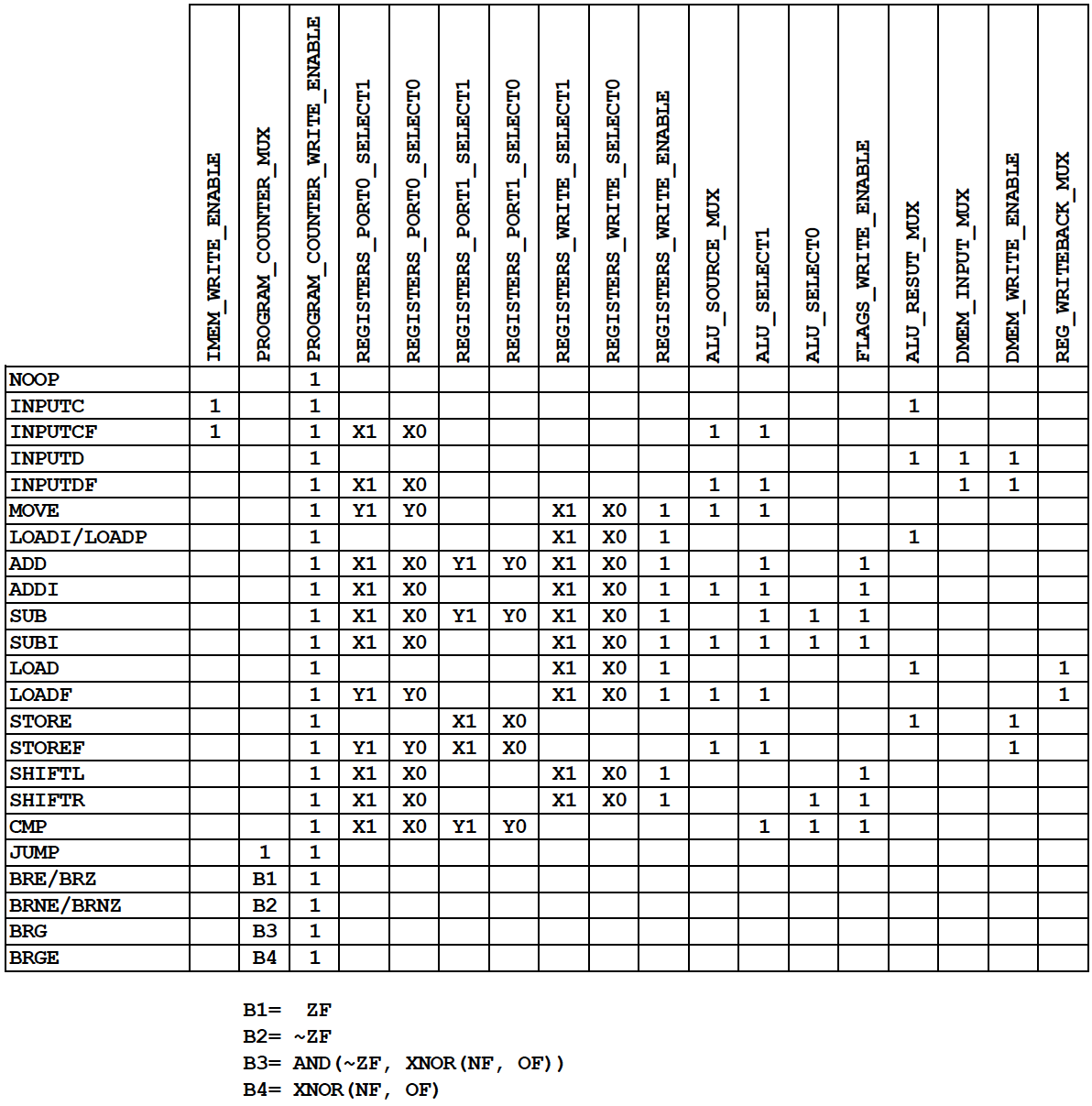 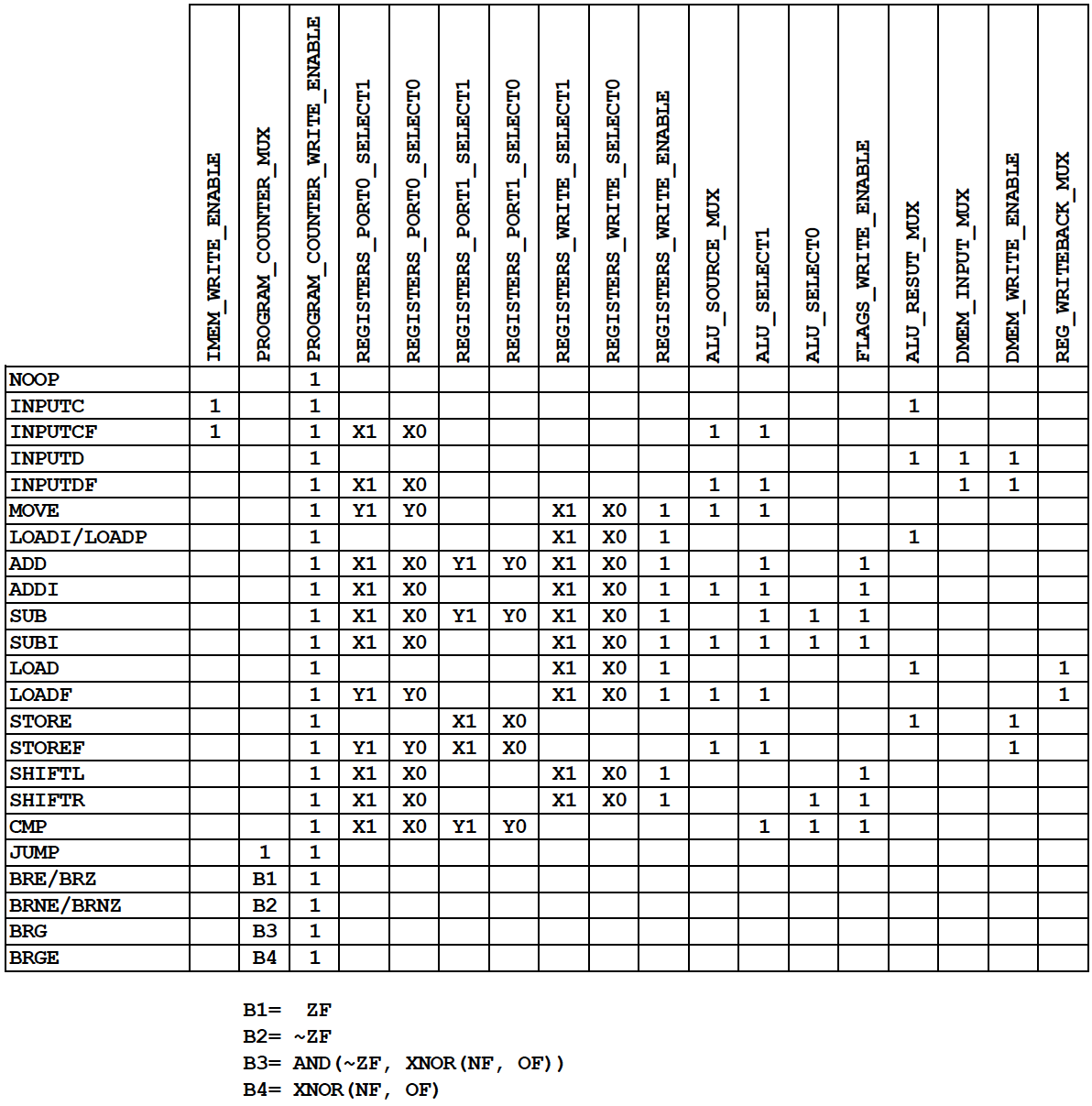 c1  c2   c3   c4   c5  c6   c7   c8   c9  c10  c11 c12  c13 c14  c15  c16 c17  c18
18 control lines
23 one-hot
encoded
OPCODEs
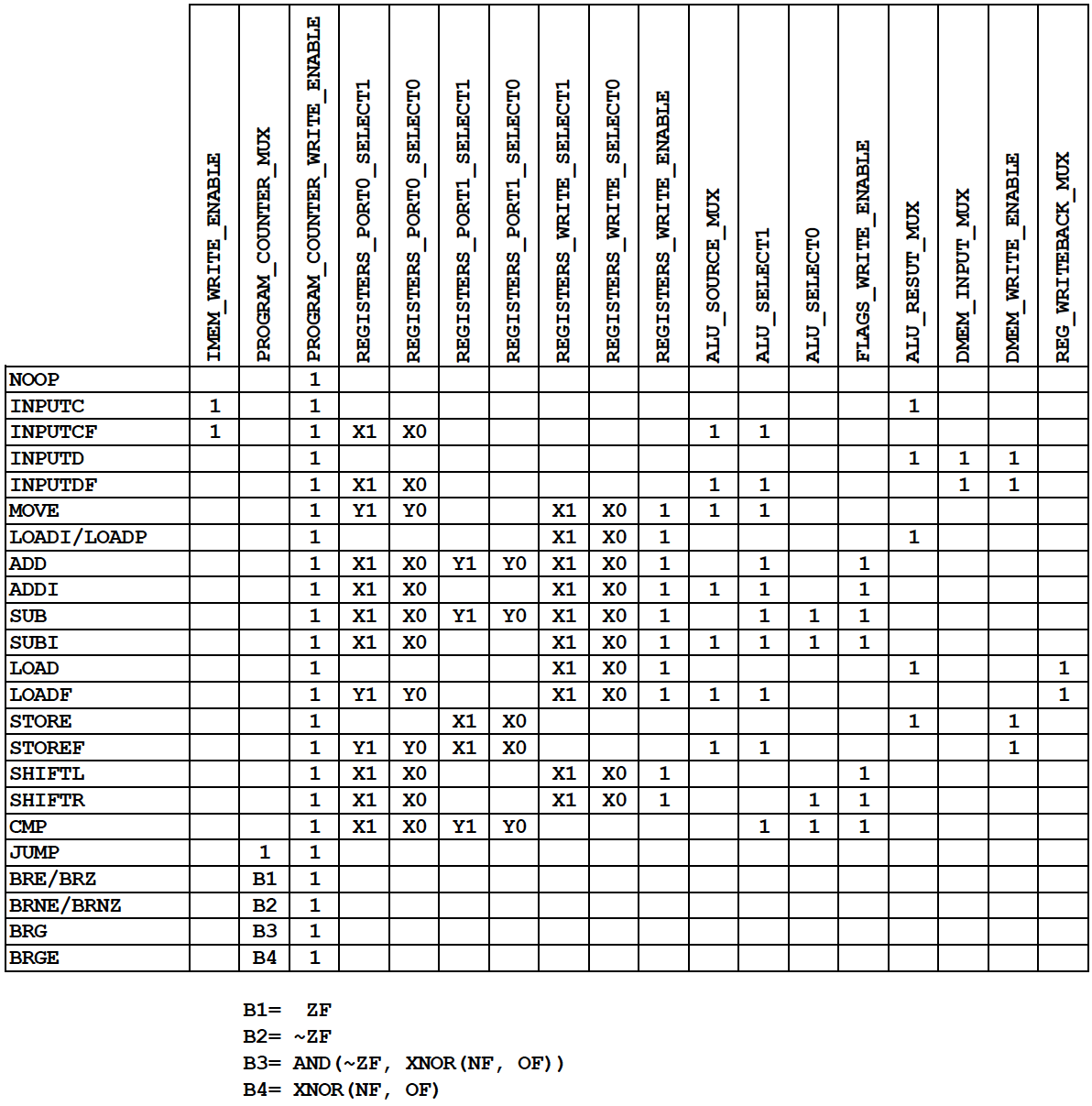 c1  c2   c3   c4   c5  c6   c7   c8   c9  c10  c11 c12  c13 c14  c15  c16 c17  c18
The Wiring Diagram for c11
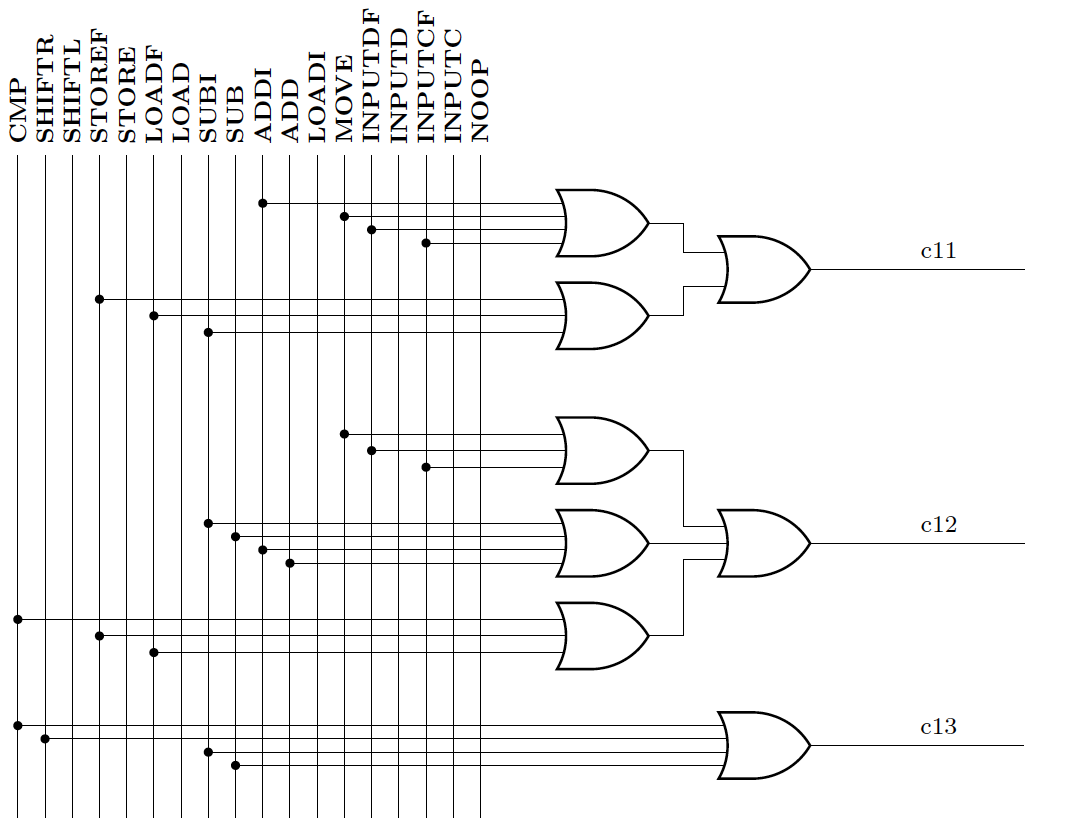 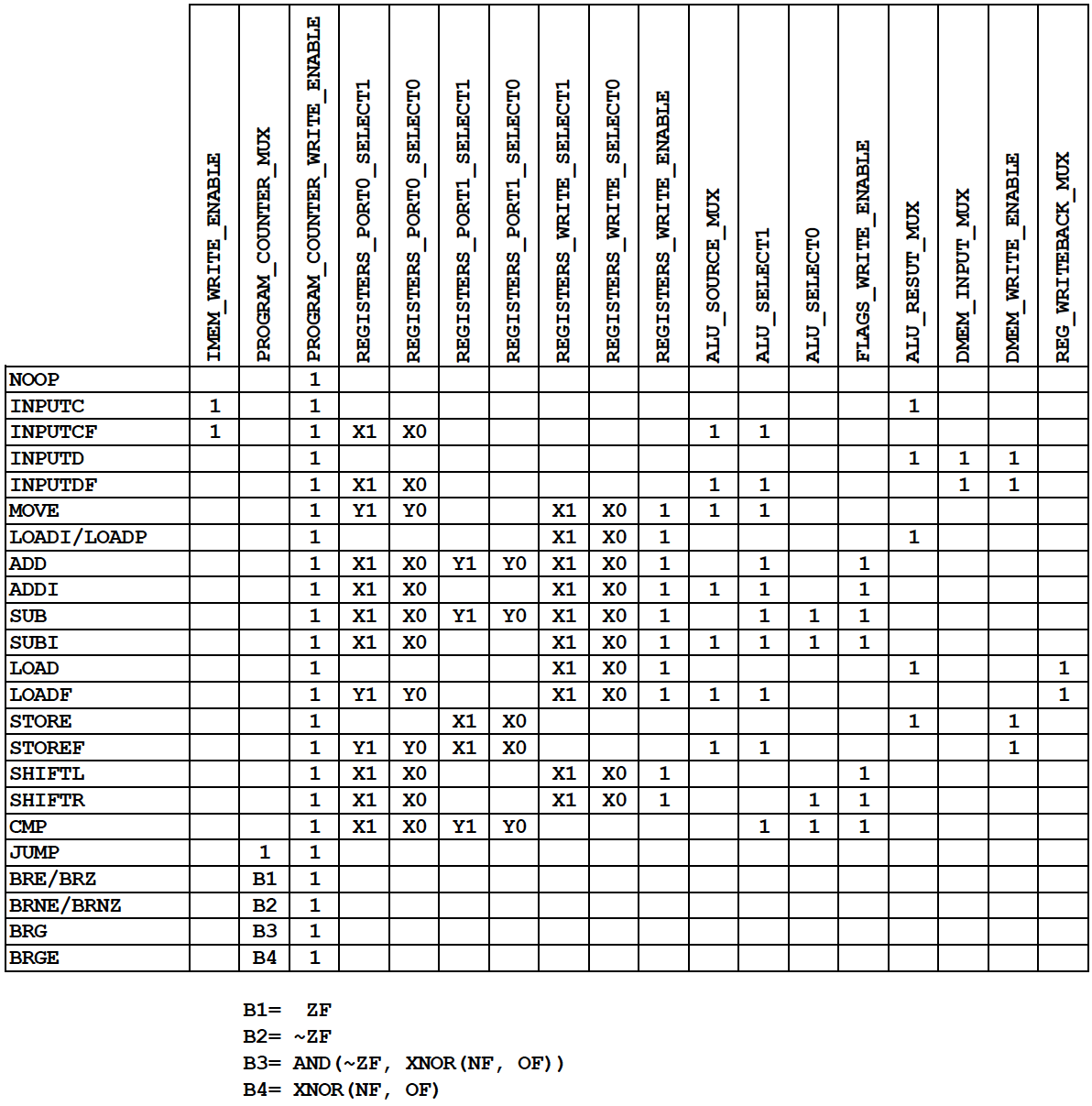 c1  c2   c3   c4   c5  c6   c7   c8   c9  c10  c11 c12  c13 c14  c15  c16 c17  c18
The Wiring Diagram for c12
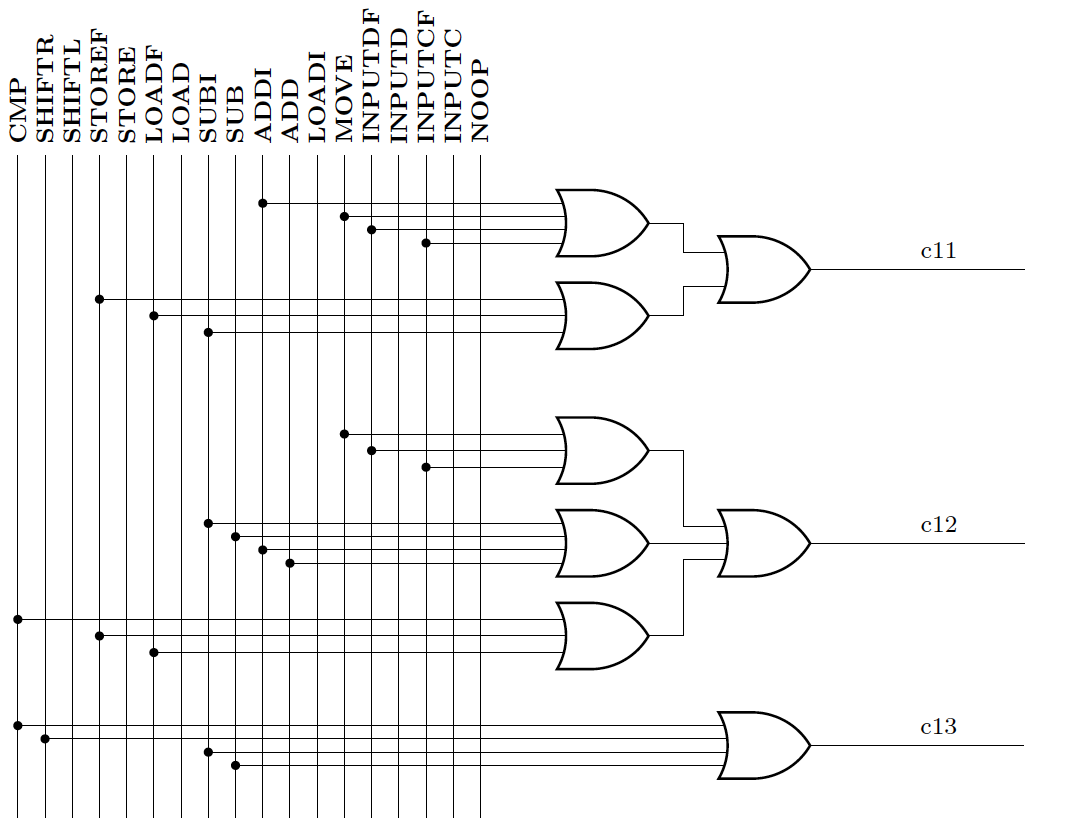 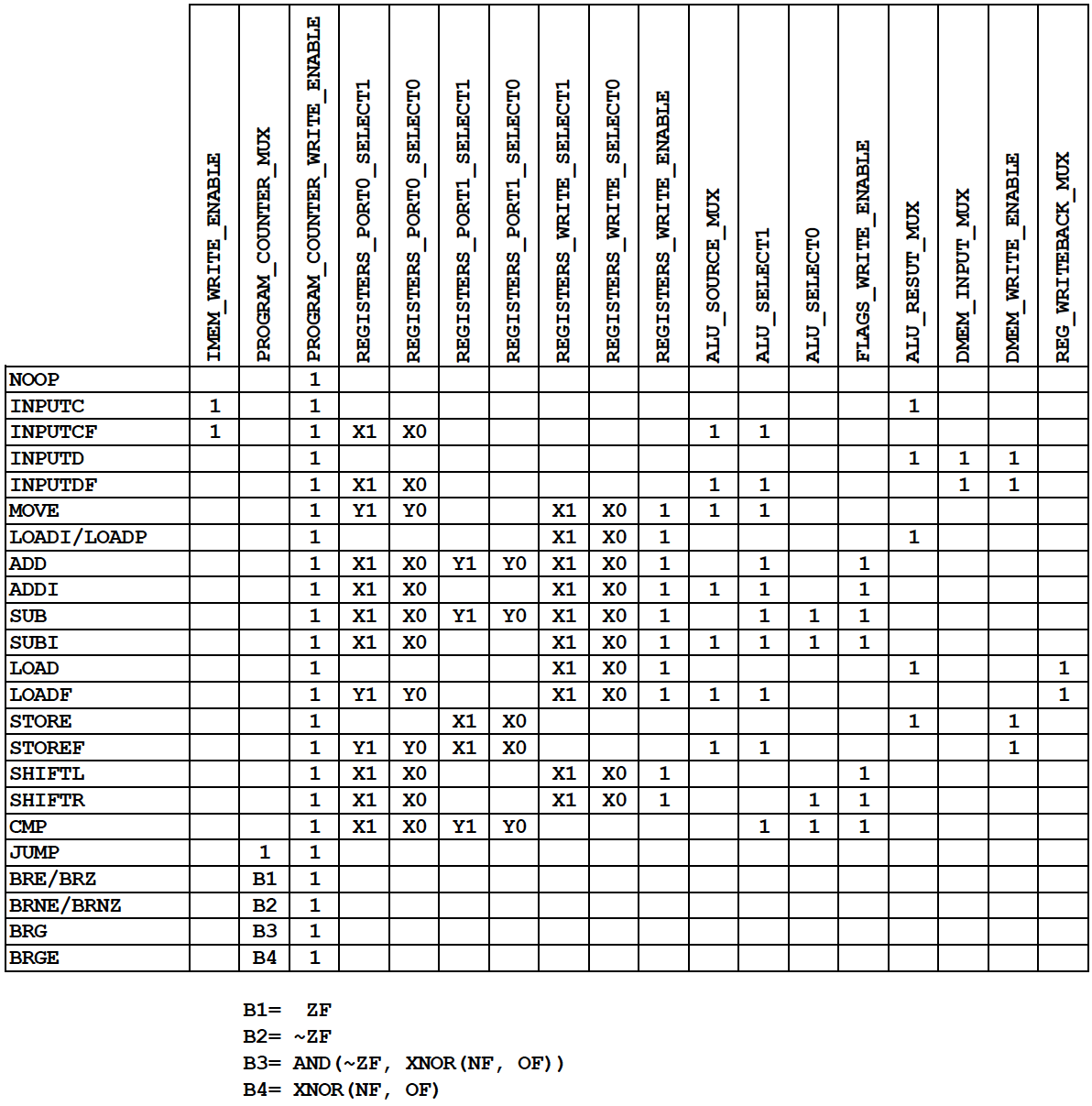 c1  c2   c3   c4   c5  c6   c7   c8   c9  c10  c11 c12  c13 c14  c15  c16 c17  c18
The Wiring Diagram for c13
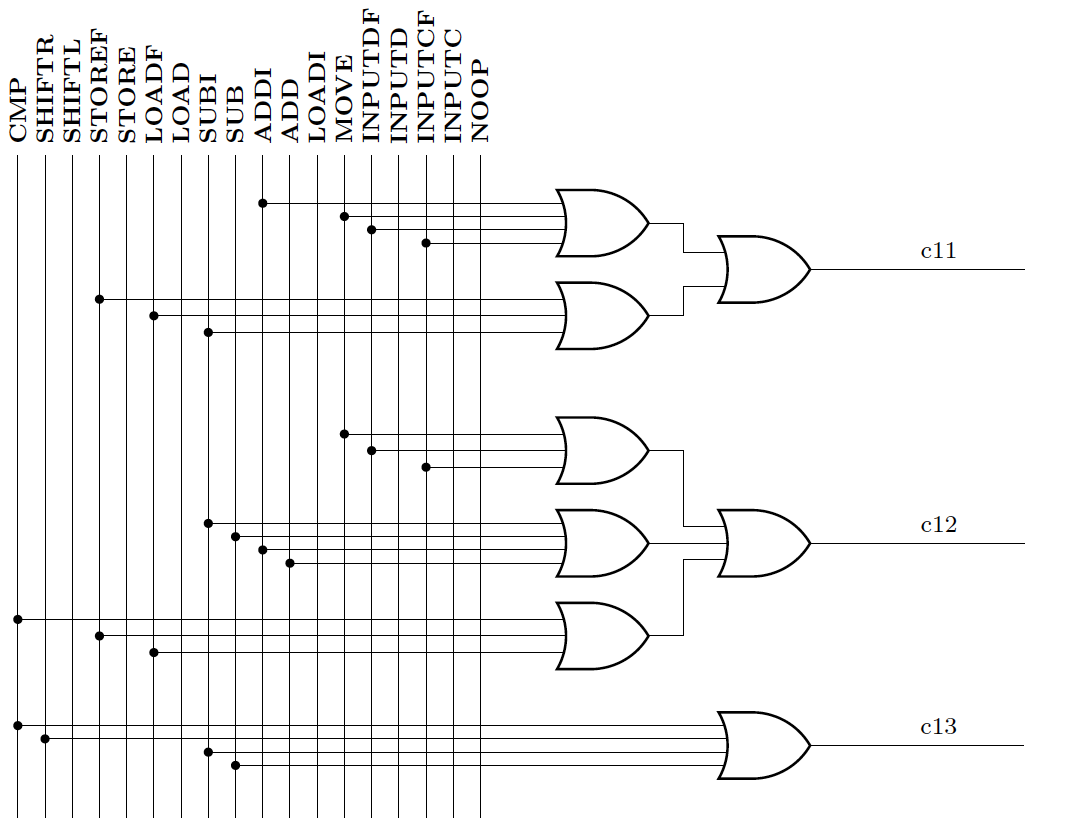 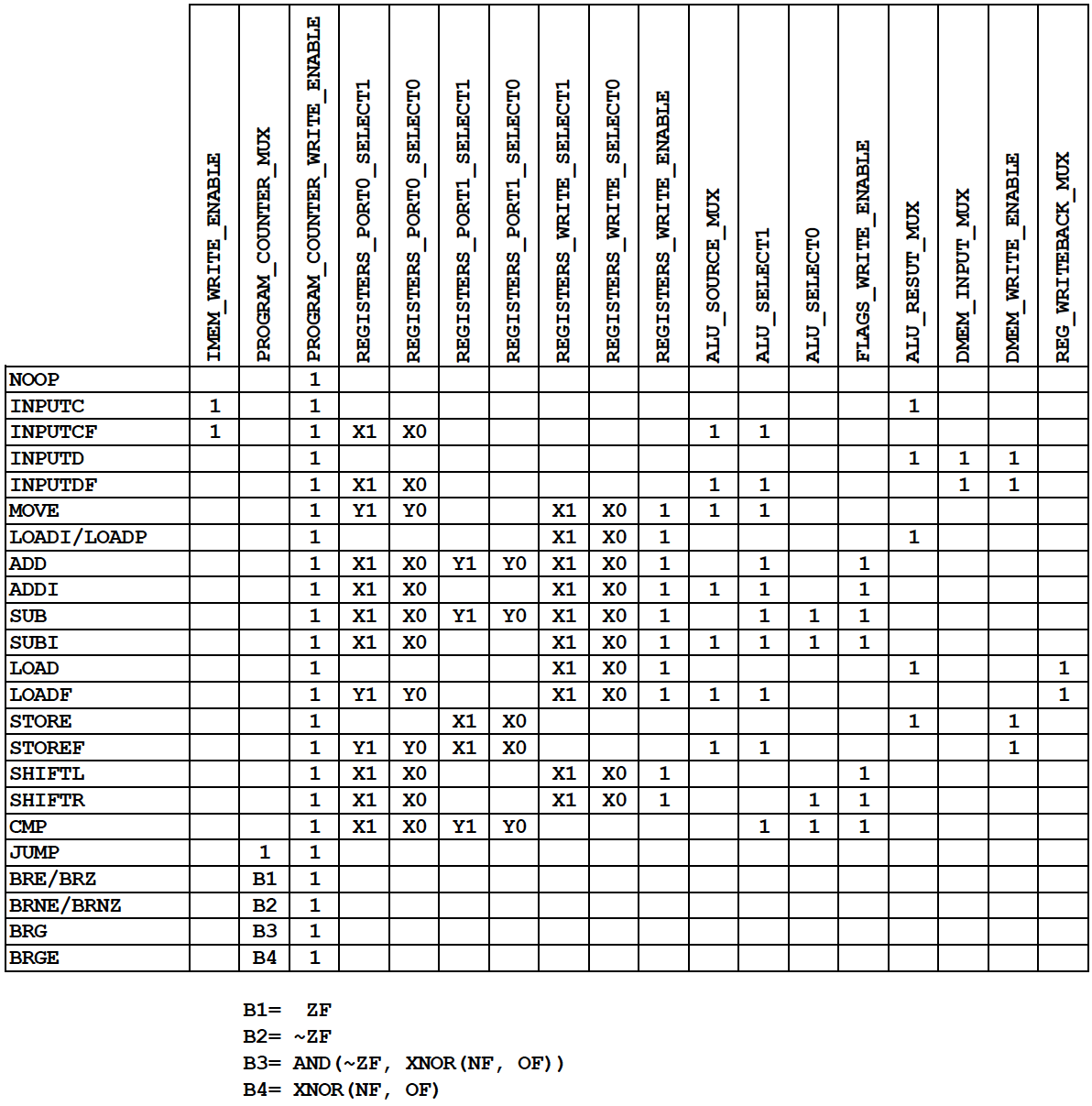 c1  c2   c3   c4   c5  c6   c7   c8   c9  c10  c11 c12  c13 c14  c15  c16 c17  c18
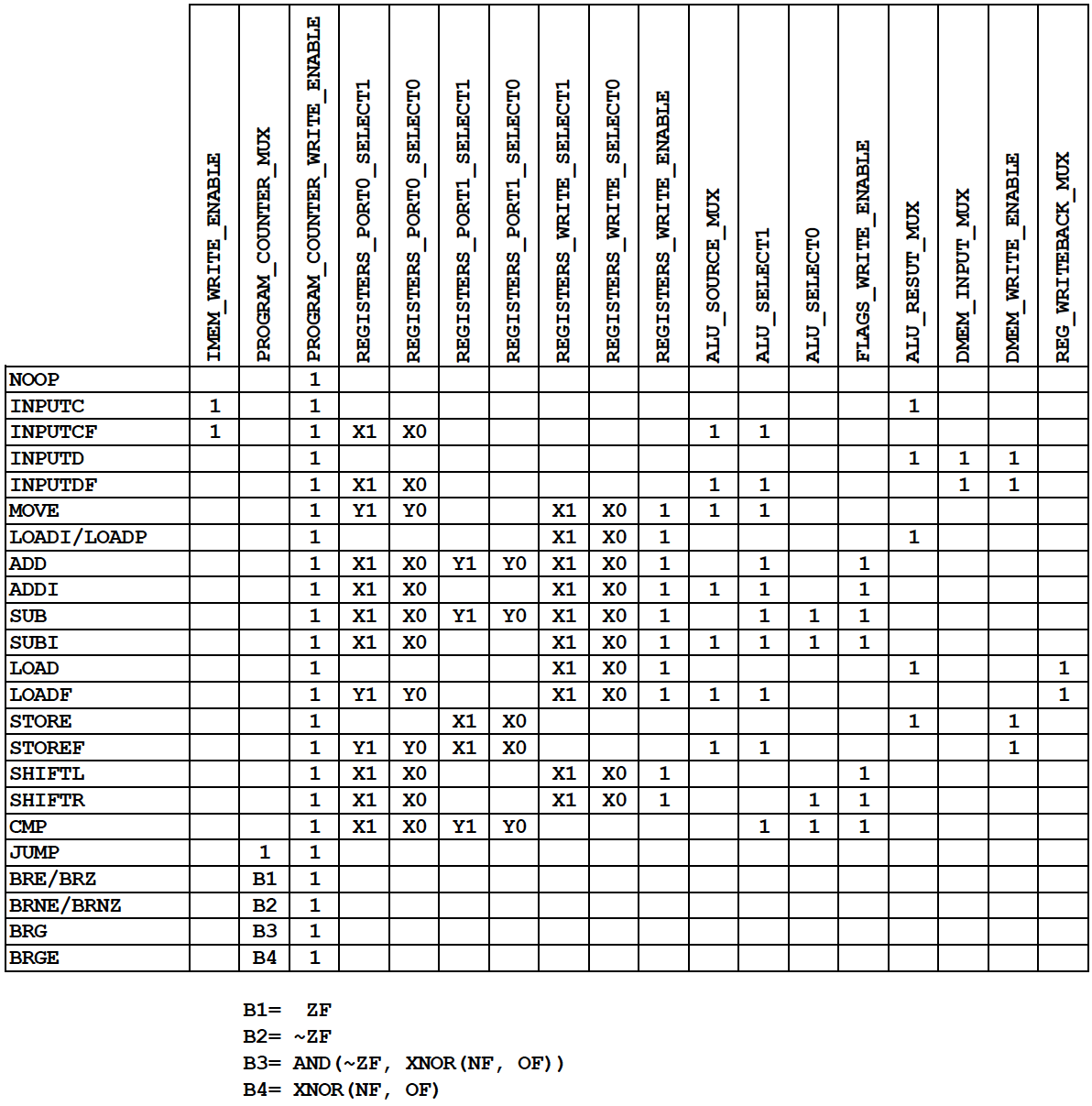 c1  c2   c3   c4   c5  c6   c7   c8   c9  c10  c11 c12  c13 c14  c15  c16 c17  c18
LOADI affects only 
c3 , c8  , c9 , c10 , and c15

All others are set to zero.
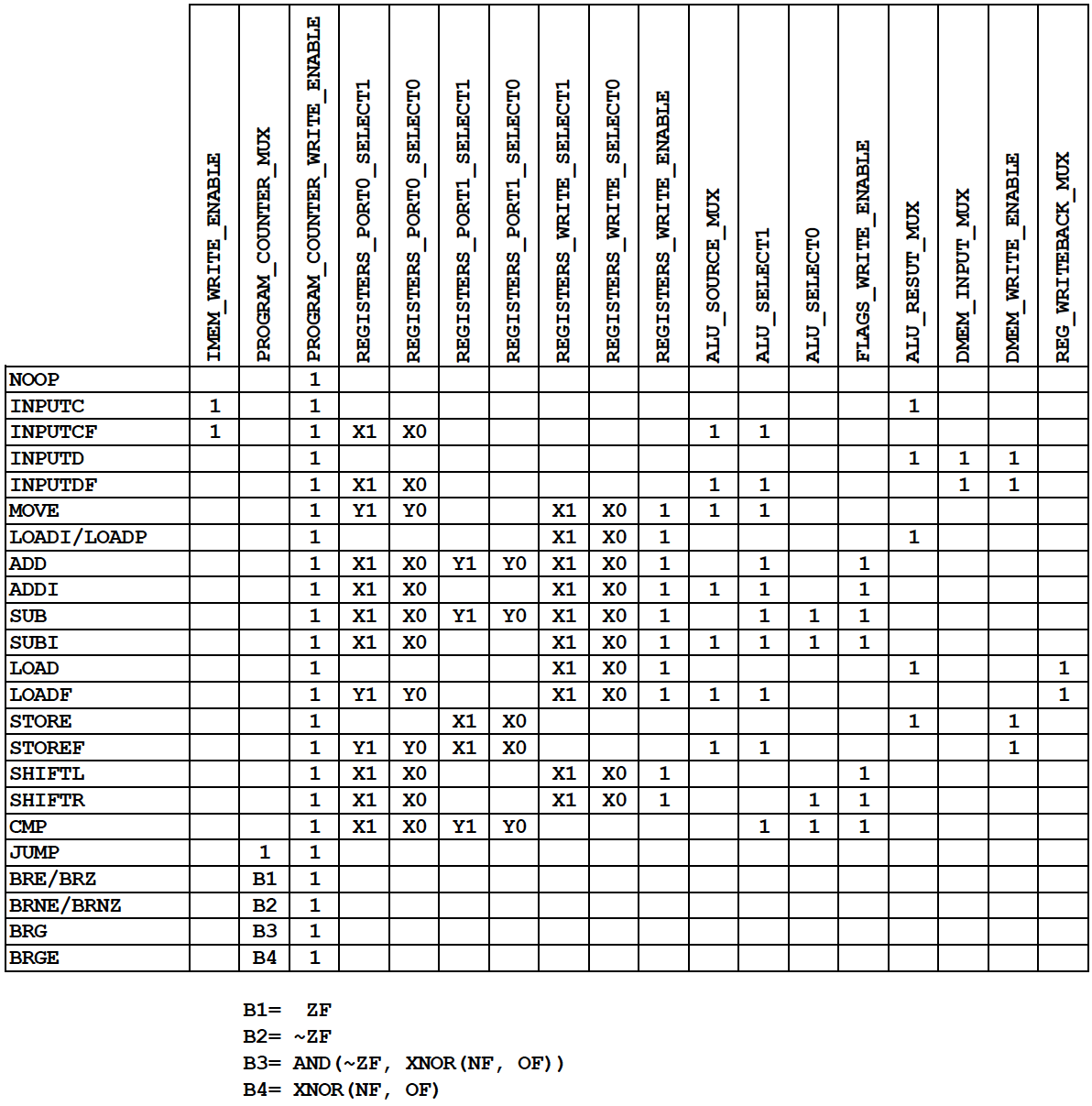 c1  c2   c3   c4   c5  c6   c7   c8   c9  c10  c11 c12  c13 c14  c15  c16 c17  c18
c8 and c9 depend
on the instruction and
the register that it uses.
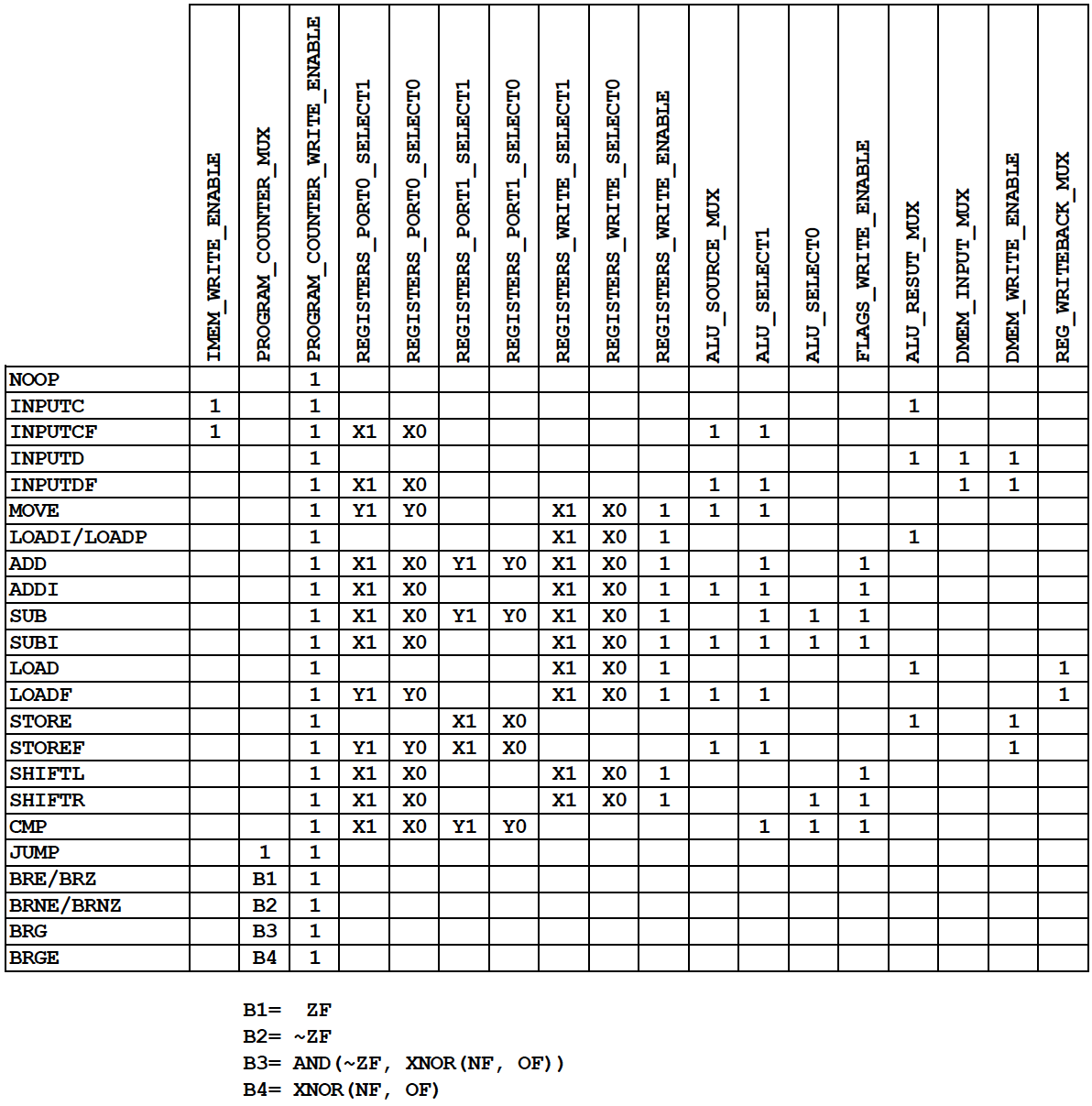 c1  c2   c3   c4   c5  c6   c7   c8   c9  c10  c11 c12  c13 c14  c15  c16 c17  c18
Simulation of the Program Execution
Add the numbers from 1 to 5
// C Version
// using a for loop




int main()
{
        int N=5;
        int i, sum;
        
        sum=0;
        for(i=1; i<=N; i++) {
           sum+=i;
        }

        // printf("%d\n", sum);
}
; Assembly Version

.data
N        BYTE    5
i        BYTE    ?
sum      BYTE    ?

.code
        LOADI  B, 0      ; sum=0
        LOADI  A, 1      ; i=1
        LOAD   D, [N]    ; register_D=N
Loop:   CMP    A, D      ; i<=N ?
        BRG    End       ; exit if i>N
Add:    ADD    B, A      ; sum+=i
        ADDI   A, 1      ; i++
        JUMP   Loop      ; next iteration
End:    STORE  [sum], B  ; write B to sum
Mapping Assembly to Machine Code
Data Memory:
00000101
00000000
00000000

Code Memory:
0011_01_00_00000000
0011_00_00_00000001
1000_11_00_00000000
1101_00_11_00000000
1111_00_10_00000011
0100_01_00_00000000
0101_00_00_00000001
1110_00_00_11111011
1010_01_00_00000010
.data
N        BYTE    5
i        BYTE    ?
sum      BYTE    ?

.code
        LOADI  B, 0    
        LOADI  A, 1    
        LOAD   D, [N]  
Loop:   CMP    A, D    
        BRG    End     
Add:    ADD    B, A    
        ADDI   A, 1    
        JUMP   Loop    
End:    STORE  [sum], B
c1
Control
PC
Update
Logic
OpCode
Decoder
00110100 00000000
00110000 00000001
10001100 00000000
11010011 00000000
11110010 00000011
01000100 00000000
01010000 00000001
11100000 11111011
10100100 00000010
100000
 100001
 100010
 100011
 100100
 100101
 100110
 100111
 101000
16
8 high
4
27
4
6
6
16
8
8
8
c1 c2 c3 c4 c5 c6 c7 c8 c9 c10 c11 c12 c13 c14 c15 c16 c17 c18
16
6 low
8 low
6 low
4
8
8
8
100000
0  0  0  0  0  0  0  0  0  0   0   0   0   0   0   0   0   0
A
00000000
B
Code Memory
00000000
C
00000000
D
00000000
c14
c17
Registers
Flags
c4
c5
0 0 0 0
A
B
C
D
8
c18
c15
0000
 0001
 0010
 0011
 0100
 0101
 0110
 0111
00000101
00000000
00000000
00000000
00000000
00000000
00000000
00000000
c6
c7
8
8
ALU
0


1
0


1
c11
8
8
A
B
C
D
8
0


1
4 low
8
PC
8
8
Data Memory
c16
c13
c12
c8
c9
c10
c3
8
0


1
8
c2
8 low
4
Switches
6
1


0
6
6
4
6
6
16
i281 CPU
c1
LOADI B, 0
Control
PC
Update
Logic
OpCode
Decoder
00110100 00000000
00110000 00000001
10001100 00000000
11010011 00000000
11110010 00000011
01000100 00000000
01010000 00000001
11100000 11111011
10100100 00000010
100000
 100001
 100010
 100011
 100100
 100101
 100110
 100111
 101000
c1 c2 c3 c4 c5 c6 c7 c8 c9 c10 c11 c12 c13 c14 c15 c16 c17 c18
100000
0  0  0  0  0  0  0  0  0  0   0   0   0   0   0   0   0   0
A
00000000
B
Code Memory
00000000
C
00000000
D
00000000
c14
c17
Registers
Flags
c4
c5
0 0 0 0
A
B
C
D
c18
c15
0000
 0001
 0010
 0011
 0100
 0101
 0110
 0111
00000101
00000000
00000000
00000000
00000000
00000000
00000000
00000000
c6
c7
ALU
0


1
0


1
c11
A
B
C
D
0


1
PC
Data Memory
c16
c13
c12
c8
c9
c10
c3
0


1
c2
Switches
1


0
i281 CPU
c1
LOADI B, 0    (equivalent to B=0)
Control
PC
Update
Logic
OpCode
Decoder
00110100 00000000
00110000 00000001
10001100 00000000
11010011 00000000
11110010 00000011
01000100 00000000
01010000 00000001
11100000 11111011
10100100 00000010
100000
 100001
 100010
 100011
 100100
 100101
 100110
 100111
 101000
c1 c2 c3 c4 c5 c6 c7 c8 c9 c10 c11 c12 c13 c14 c15 c16 c17 c18
100000
0  0  1  0  0  0  0  0  1  1   0   0   0   0   1   0   0   0
A
00000000
B
Code Memory
00000000
C
00000000
D
00000000
c14
c17
Registers
Flags
c4
c5
0 0 0 0
A
B
C
D
c18
c15
0000
 0001
 0010
 0011
 0100
 0101
 0110
 0111
00000101
00000000
00000000
00000000
00000000
00000000
00000000
00000000
c6
c7
ALU
0


1
0


1
c11
A
B
C
D
0


1
PC
Data Memory
c16
c13
c12
c8
c9
c10
c3
0


1
c2
Switches
1


0
i281 CPU
c1
LOADI B, 0    (equivalent to B=0)
Control
PC
Update
Logic
OpCode
Decoder
00110100 00000000
00110000 00000001
10001100 00000000
11010011 00000000
11110010 00000011
01000100 00000000
01010000 00000001
11100000 11111011
10100100 00000010
100000
 100001
 100010
 100011
 100100
 100101
 100110
 100111
 101000
c1 c2 c3 c4 c5 c6 c7 c8 c9 c10 c11 c12 c13 c14 c15 c16 c17 c18
100000
0  0  1  0  0  0  0  0  1  1   0   0   0   0   1   0   0   0
A
00000000
B
Code Memory
00000000
C
00000000
D
00000000
c14
c17
Registers
Flags
c4
c5
0 0 0 0
A
B
C
D
c18
c15
0000
 0001
 0010
 0011
 0100
 0101
 0110
 0111
00000101
00000000
00000000
00000000
00000000
00000000
00000000
00000000
c6
c7
ALU
0


1
0


1
c11
A
B
C
D
0


1
PC
Data Memory
c16
c13
c12
c8
c9
c10
c3
0


1
c2
Switches
1


0
i281 CPU
c1
LOADI B, 0    (equivalent to B=0)
Control
PC
Update
Logic
OpCode
Decoder
00110100 00000000
00110000 00000001
10001100 00000000
11010011 00000000
11110010 00000011
01000100 00000000
01010000 00000001
11100000 11111011
10100100 00000010
100000
 100001
 100010
 100011
 100100
 100101
 100110
 100111
 101000
c1 c2 c3 c4 c5 c6 c7 c8 c9 c10 c11 c12 c13 c14 c15 c16 c17 c18
100000
0  0  1  0  0  0  0  0  1  1   0   0   0   0   1   0   0   0
A
00000000
B
Code Memory
00000000
C
00000000
D
00000000
c14
c17
Registers
Flags
c4
c5
0 0 0 0
A
B
C
D
c18
c15
0000
 0001
 0010
 0011
 0100
 0101
 0110
 0111
00000101
00000000
00000000
00000000
00000000
00000000
00000000
00000000
c6
c7
ALU
0


1
0


1
c11
A
B
C
D
0


1
PC
Data Memory
c16
c13
c12
c8
c9
c10
c3
0


1
c2
Switches
1


0
i281 CPU
c1
LOADI A, 1   (equivalent to A=1)
Control
PC
Update
Logic
OpCode
Decoder
00110100 00000000
00110000 00000001
10001100 00000000
11010011 00000000
11110010 00000011
01000100 00000000
01010000 00000001
11100000 11111011
10100100 00000010
100000
 100001
 100010
 100011
 100100
 100101
 100110
 100111
 101000
c1 c2 c3 c4 c5 c6 c7 c8 c9 c10 c11 c12 c13 c14 c15 c16 c17 c18
100001
0  0  1  0  0  0  0  0  0  1   0   0   0   0   1   0   0   0
A
00000001
B
Code Memory
00000000
C
00000000
D
00000000
c14
c17
Registers
Flags
c4
c5
0 0 0 0
A
B
C
D
c18
c15
0000
 0001
 0010
 0011
 0100
 0101
 0110
 0111
00000101
00000000
00000000
00000000
00000000
00000000
00000000
00000000
c6
c7
ALU
0


1
0


1
c11
A
B
C
D
0


1
PC
Data Memory
c16
c13
c12
c8
c9
c10
c3
0


1
c2
Switches
1


0
i281 CPU
c1
LOAD D, [N]  (D = contents of memory cell N)
Control
PC
Update
Logic
OpCode
Decoder
00110100 00000000
00110000 00000001
10001100 00000000
11010011 00000000
11110010 00000011
01000100 00000000
01010000 00000001
11100000 11111011
10100100 00000010
100000
 100001
 100010
 100011
 100100
 100101
 100110
 100111
 101000
c1 c2 c3 c4 c5 c6 c7 c8 c9 c10 c11 c12 c13 c14 c15 c16 c17 c18
100010
0  0  1  0  0  0  0  1  1  1   0   0   0   0   1   0   0   1
A
00000001
B
Code Memory
00000000
C
00000000
D
00000000
c14
c17
Registers
Flags
c4
c5
0 0 0 0
A
B
C
D
c18
c15
0000
 0001
 0010
 0011
 0100
 0101
 0110
 0111
00000101
00000000
00000000
00000000
00000000
00000000
00000000
00000000
c6
c7
ALU
0


1
0


1
c11
A
B
C
D
0


1
PC
Data Memory
c16
c13
c12
c8
c9
c10
c3
0


1
c2
Switches
1


0
i281 CPU
c1
LOAD D, [N]  (D = contents of memory cell N
                   at address 0000)
Control
PC
Update
Logic
OpCode
Decoder
00110100 00000000
00110000 00000001
10001100 00000000
11010011 00000000
11110010 00000011
01000100 00000000
01010000 00000001
11100000 11111011
10100100 00000010
100000
 100001
 100010
 100011
 100100
 100101
 100110
 100111
 101000
c1 c2 c3 c4 c5 c6 c7 c8 c9 c10 c11 c12 c13 c14 c15 c16 c17 c18
100010
0  0  1  0  0  0  0  1  1  1   0   0   0   0   1   0   0   1
A
00000001
B
Code Memory
00000000
C
00000000
D
00000000
c14
c17
Registers
Flags
c4
c5
0 0 0 0
A
B
C
D
c18
c15
00000101
00000000
00000000
00000000
00000000
00000000
00000000
00000000
c6
c7
ALU
0


1
0


1
c11
A
B
C
D
0


1
PC
0000
 0001
 0010
 0011
 0100
 0101
 0110
 0111
Data Memory
c16
c13
c12
c8
c9
c10
c3
0


1
c2
Switches
1


0
i281 CPU
c1
LOAD D, [N]
Control
PC
Update
Logic
OpCode
Decoder
00110100 00000000
00110000 00000001
10001100 00000000
11010011 00000000
11110010 00000011
01000100 00000000
01010000 00000001
11100000 11111011
10100100 00000010
100000
 100001
 100010
 100011
 100100
 100101
 100110
 100111
 101000
c1 c2 c3 c4 c5 c6 c7 c8 c9 c10 c11 c12 c13 c14 c15 c16 c17 c18
100010
0  0  1  0  0  0  0  1  1  1   0   0   0   0   1   0   0   1
A
00000001
B
Code Memory
00000000
C
00000000
D
00000101
c14
c17
Registers
Flags
c4
c5
0 0 0 0
A
B
C
D
c18
c15
00000101
00000000
00000000
00000000
00000000
00000000
00000000
00000000
c6
c7
ALU
0


1
0


1
c11
A
B
C
D
0


1
PC
0000
 0001
 0010
 0011
 0100
 0101
 0110
 0111
Data Memory
c16
c13
c12
c8
c9
c10
c3
0


1
c2
Switches
1


0
i281 CPU
c1
CMP A, D
Control
PC
Update
Logic
OpCode
Decoder
00110100 00000000
00110000 00000001
10001100 00000000
11010011 00000000
11110010 00000011
01000100 00000000
01010000 00000001
11100000 11111011
10100100 00000010
100000
 100001
 100010
 100011
 100100
 100101
 100110
 100111
 101000
c1 c2 c3 c4 c5 c6 c7 c8 c9 c10 c11 c12 c13 c14 c15 c16 c17 c18
100011
0  0  1  0  0  1  1  0  0  0   0   1   1   1   0   0   0   0
A
00000001
B
Code Memory
00000000
C
00000000
D
00000101
c14
c17
Registers
Flags
c4
c5
0 0 0 0
A
B
C
D
c18
c15
0000
 0001
 0010
 0011
 0100
 0101
 0110
 0111
00000101
00000000
00000000
00000000
00000000
00000000
00000000
00000000
c6
c7
ALU
0


1
0


1
c11
A
B
C
D
0


1
PC
Data Memory
c16
c13
c12
c8
c9
c10
c3
0


1
c2
Switches
1


0
i281 CPU
c1
CMP A, D   (compare A and D by subtraction)
Control
PC
Update
Logic
OpCode
Decoder
00110100 00000000
00110000 00000001
10001100 00000000
11010011 00000000
11110010 00000011
01000100 00000000
01010000 00000001
11100000 11111011
10100100 00000010
100000
 100001
 100010
 100011
 100100
 100101
 100110
 100111
 101000
c1 c2 c3 c4 c5 c6 c7 c8 c9 c10 c11 c12 c13 c14 c15 c16 c17 c18
100011
0  0  1  0  0  1  1  0  0  0   0   1   1   1   0   0   0   0
A
00000001
B
Code Memory
00000000
C
00000000
D
00000101
c14
c17
Registers
Flags
c4
c5
0 0 0 0
A
B
C
D
c18
c15
0000
 0001
 0010
 0011
 0100
 0101
 0110
 0111
00000101
00000000
00000000
00000000
00000000
00000000
00000000
00000000
c6
c7
ALU
0


1
0


1
c11
A
B
C
D
0


1
PC
Data Memory
c16
c13
c12
c8
c9
c10
c3
0


1
c2
Switches
1


0
i281 CPU
c1
CMP A, D
Control
PC
Update
Logic
OpCode
Decoder
00110100 00000000
00110000 00000001
10001100 00000000
11010011 00000000
11110010 00000011
01000100 00000000
01010000 00000001
11100000 11111011
10100100 00000010
100000
 100001
 100010
 100011
 100100
 100101
 100110
 100111
 101000
c1 c2 c3 c4 c5 c6 c7 c8 c9 c10 c11 c12 c13 c14 c15 c16 c17 c18
100011
0  0  1  0  0  1  1  0  0  0   0   1   1   1   0   0   0   0
A
00000001
B
Code Memory
00000000
C
00000000
D
00000101
c14
c17
Registers
Flags
c4
c5
0 0 0 0
00000001
A
B
C
D
c18
c15
0000
 0001
 0010
 0011
 0100
 0101
 0110
 0111
00000101
00000000
00000000
00000000
00000000
00000000
00000000
00000000
00000101
c6
c7
ALU
0


1
0


1
c11
A
B
C
D
0


1
PC
Data Memory
c16
c13
c12
c8
c9
c10
c3
0


1
c2
Switches
1


0
i281 CPU
c1
CMP A, D
Control
PC
Update
Logic
OpCode
Decoder
00110100 00000000
00110000 00000001
10001100 00000000
11010011 00000000
11110010 00000011
01000100 00000000
01010000 00000001
11100000 11111011
10100100 00000010
100000
 100001
 100010
 100011
 100100
 100101
 100110
 100111
 101000
c1 c2 c3 c4 c5 c6 c7 c8 c9 c10 c11 c12 c13 c14 c15 c16 c17 c18
100011
0  0  1  0  0  1  1  0  0  0   0   1   1   1   0   0   0   0
A
00000001
B
Code Memory
00000000
C
00000000
D
00000101
c14
c17
SUB/CMP
Registers
Flags
c4
c5
0 0 0 0
00000001
A
B
C
D
1-5
c18
c15
0000
 0001
 0010
 0011
 0100
 0101
 0110
 0111
00000101
00000000
00000000
00000000
00000000
00000000
00000000
00000000
00000101
c6
c7
ALU
0


1
0


1
c11
A
B
C
D
0


1
PC
Data Memory
c16
c13
c12
c8
c9
c10
c3
0


1
c2
Switches
1


0
i281 CPU
c1
CMP A, D
Control
PC
Update
Logic
OpCode
Decoder
00110100 00000000
00110000 00000001
10001100 00000000
11010011 00000000
11110010 00000011
01000100 00000000
01010000 00000001
11100000 11111011
10100100 00000010
100000
 100001
 100010
 100011
 100100
 100101
 100110
 100111
 101000
c1 c2 c3 c4 c5 c6 c7 c8 c9 c10 c11 c12 c13 c14 c15 c16 c17 c18
100011
0  0  1  0  0  1  1  0  0  0   0   1   1   1   0   0   0   0
A
00000001
B
Code Memory
00000000
C
00000000
D
00000101
c14
c17
SUB/CMP
Registers
Flags
c4
c5
0 0 1 0
00000001
A
B
C
D
set negative flag
1-5
c18
c15
0000
 0001
 0010
 0011
 0100
 0101
 0110
 0111
00000101
00000000
00000000
00000000
00000000
00000000
00000000
00000000
00000101
c6
c7
ALU
0


1
0


1
c11
A
B
C
D
0


1
PC
Data Memory
c16
c13
c12
c8
c9
c10
c3
0


1
c2
Switches
1


0
i281 CPU
c1
CMP A, D
Control
PC
Update
Logic
OpCode
Decoder
00110100 00000000
00110000 00000001
10001100 00000000
11010011 00000000
11110010 00000011
01000100 00000000
01010000 00000001
11100000 11111011
10100100 00000010
100000
 100001
 100010
 100011
 100100
 100101
 100110
 100111
 101000
c1 c2 c3 c4 c5 c6 c7 c8 c9 c10 c11 c12 c13 c14 c15 c16 c17 c18
100011
0  0  1  0  0  1  1  0  0  0   0   1   1   1   0   0   0   0
A
00000001
B
Code Memory
00000000
C
00000000
D
00000101
c14
c17
SUB/CMP
Registers
Flags
c4
c5
0 0 1 0
00000001
A
B
C
D
set negative flag
1-5
c18
c15
00000101
00000000
00000000
00000000
00000000
00000000
00000000
00000000
00000101
c6
c7
ALU
11111100
0


1
0


1
c11
A
B
C
D
0


1
1100
PC
0000
 0001
 0010
 0011
 0100
 0101
 0110
 0111
Data Memory
c16
this will
read out
address
1100
c13
c12
c8
c9
c10
c3
0


1
c2
Switches
0


1
i281 CPU
c1
CMP A, D
Control
PC
Update
Logic
OpCode
Decoder
00110100 00000000
00110000 00000001
10001100 00000000
11010011 00000000
11110010 00000011
01000100 00000000
01010000 00000001
11100000 11111011
10100100 00000010
100000
 100001
 100010
 100011
 100100
 100101
 100110
 100111
 101000
c1 c2 c3 c4 c5 c6 c7 c8 c9 c10 c11 c12 c13 c14 c15 c16 c17 c18
100011
0  0  1  0  0  1  1  0  0  0   0   1   1   1   0   0   0   0
A
00000001
B
Code Memory
00000000
C
00000000
D
00000101
c14
c17
SUB/CMP
Registers
Flags
c4
c5
0 0 1 0
A
B
C
D
set negative flag
1-5
c18
c15
00000101
00000000
00000000
00000000
00000000
00000000
00000000
00000000
c6
c7
ALU
0


1
0


1
c11
A
B
C
D
0


1
PC
0000
 0001
 0010
 0011
 0100
 0101
 0110
 0111
Data Memory
c16
c13
c12
c8
c9
c10
c3
0


1
c2
Switches
1


0
i281 CPU
write disabled
c1
CMP A, D
Control
PC
Update
Logic
OpCode
Decoder
00110100 00000000
00110000 00000001
10001100 00000000
11010011 00000000
11110010 00000011
01000100 00000000
01010000 00000001
11100000 11111011
10100100 00000010
100000
 100001
 100010
 100011
 100100
 100101
 100110
 100111
 101000
c1 c2 c3 c4 c5 c6 c7 c8 c9 c10 c11 c12 c13 c14 c15 c16 c17 c18
100011
0  0  1  0  0  1  1  0  0  0   0   1   1   1   0   0   0   0
A
00000001
B
Code Memory
00000000
write disabled
C
00000000
D
00000101
c14
c17
SUB/CMP
Registers
Flags
c4
c5
0 0 1 0
A
B
C
D
set negative flag
1-5
c18
c15
00000101
00000000
00000000
00000000
00000000
00000000
00000000
00000000
c6
c7
ALU
0


1
0


1
c11
A
B
C
D
write disabled
0


1
PC
0000
 0001
 0010
 0011
 0100
 0101
 0110
 0111
Data Memory
c16
c13
c12
c8
c9
c10
c3
0


1
c2
Switches
1


0
i281 CPU
c1
CMP A, D
Control
PC
Update
Logic
OpCode
Decoder
00110100 00000000
00110000 00000001
10001100 00000000
11010011 00000000
11110010 00000011
01000100 00000000
01010000 00000001
11100000 11111011
10100100 00000010
100000
 100001
 100010
 100011
 100100
 100101
 100110
 100111
 101000
c1 c2 c3 c4 c5 c6 c7 c8 c9 c10 c11 c12 c13 c14 c15 c16 c17 c18
100011
0  0  1  0  0  1  1  0  0  0   0   1   1   1   0   0   0   0
A
00000001
B
Code Memory
00000000
C
00000000
D
00000101
c14
c17
SUB/CMP
Registers
Flags
c4
c5
0 0 1 0
A
B
C
D
set negative flag
1-5
c18
c15
0000
 0001
 0010
 0011
 0100
 0101
 0110
 0111
00000101
00000000
00000000
00000000
00000000
00000000
00000000
00000000
c6
c7
ALU
0


1
0


1
c11
A
B
C
D
0


1
PC
Data Memory
c16
c13
c12
c8
c9
c10
c3
0


1
c2
Switches
1


0
i281 CPU
c1
CMP A, D
Control
PC
Update
Logic
OpCode
Decoder
00110100 00000000
00110000 00000001
10001100 00000000
11010011 00000000
11110010 00000011
01000100 00000000
01010000 00000001
11100000 11111011
10100100 00000010
100000
 100001
 100010
 100011
 100100
 100101
 100110
 100111
 101000
c1 c2 c3 c4 c5 c6 c7 c8 c9 c10 c11 c12 c13 c14 c15 c16 c17 c18
100011
0  0  1  0  0  1  1  0  0  0   0   1   1   1   0   0   0   0
A
00000001
B
Code Memory
00000000
C
00000000
D
00000101
c14
c17
Registers
Flags
c4
c5
0 0 1 0
A
B
C
D
The only effect
of this operation
c18
c15
0000
 0001
 0010
 0011
 0100
 0101
 0110
 0111
00000101
00000000
00000000
00000000
00000000
00000000
00000000
00000000
c6
c7
ALU
0


1
0


1
c11
A
B
C
D
0


1
PC
Data Memory
c16
c13
c12
c8
c9
c10
c3
0


1
c2
Switches
1


0
i281 CPU
c1
BRG End
Control
PC
Update
Logic
OpCode
Decoder
00110100 00000000
00110000 00000001
10001100 00000000
11010011 00000000
11110010 00000011
01000100 00000000
01010000 00000001
11100000 11111011
10100100 00000010
100000
 100001
 100010
 100011
 100100
 100101
 100110
 100111
 101000
c1 c2 c3 c4 c5 c6 c7 c8 c9 c10 c11 c12 c13 c14 c15 c16 c17 c18
100100
0  0  1  0  0  0  0  0  0  0   0   0   0   0   0   0   0   0
A
00000001
B
Code Memory
00000000
C
00000000
D
00000101
c14
c17
Registers
Flags
c4
c5
1
0 0 1 0
A
B
C
D
c18
c15
0000
 0001
 0010
 0011
 0100
 0101
 0110
 0111
00000101
00000000
00000000
00000000
00000000
00000000
00000000
00000000
c6
c7
ALU
0


1
0


1
c11
A
B
C
D
5
0


1
PC
Data Memory
c16
c13
c12
c8
c9
c10
c3
0


1
c2
Switches
1


0
branch not taken:
PC=PC+1
i281 CPU
c1
BRG End
Control
PC
Update
Logic
OpCode
Decoder
00110100 00000000
00110000 00000001
10001100 00000000
11010011 00000000
11110010 00000011
01000100 00000000
01010000 00000001
11100000 11111011
10100100 00000010
100000
 100001
 100010
 100011
 100100
 100101
 100110
 100111
 101000
c1 c2 c3 c4 c5 c6 c7 c8 c9 c10 c11 c12 c13 c14 c15 c16 c17 c18
100100
0  1  1  0  0  0  0  0  0  0   0   0   0   0   0   0   0   0
A
00000110
B
Code Memory
00000000
C
00000000
D
00000101
c14
c17
Registers
Flags
c4
c5
6
0 0 0 0
A
B
C
D
c18
c15
0000
 0001
 0010
 0011
 0100
 0101
 0110
 0111
00000101
00000000
00000000
00000000
00000000
00000000
00000000
00000000
c6
c7
ALU
0


1
0


1
c11
A
B
C
D
5
0


1
PC
Data Memory
c16
c13
c12
c8
c9
c10
c3
0


1
c2
Switches
1


0
branch taken:
PC=PC+1+Offset
i281 CPU
c1
ADD B, A   (equivalent to B=B+A )
Control
PC
Update
Logic
OpCode
Decoder
00110100 00000000
00110000 00000001
10001100 00000000
11010011 00000000
11110010 00000011
01000100 00000000
01010000 00000001
11100000 11111011
10100100 00000010
100000
 100001
 100010
 100011
 100100
 100101
 100110
 100111
 101000
c1 c2 c3 c4 c5 c6 c7 c8 c9 c10 c11 c12 c13 c14 c15 c16 c17 c18
100011
0  0  1  0  1  0  0  0  1  1   0   1   0   1   0   0   0   0
A
00000001
B
Code Memory
00000000
C
00000000
D
00000101
c14
c17
Registers
Flags
c4
c5
0 0 0 0
A
B
C
D
c18
c15
0000
 0001
 0010
 0011
 0100
 0101
 0110
 0111
00000101
00000000
00000000
00000000
00000000
00000000
00000000
00000000
c6
c7
ALU
0


1
0


1
c11
A
B
C
D
0


1
PC
Data Memory
c16
c13
c12
c8
c9
c10
c3
0


1
c2
Switches
1


0
i281 CPU
c1
ADD B, A   (equivalent to B=B+A )
Control
PC
Update
Logic
OpCode
Decoder
00110100 00000000
00110000 00000001
10001100 00000000
11010011 00000000
11110010 00000011
01000100 00000000
01010000 00000001
11100000 11111011
10100100 00000010
100000
 100001
 100010
 100011
 100100
 100101
 100110
 100111
 101000
c1 c2 c3 c4 c5 c6 c7 c8 c9 c10 c11 c12 c13 c14 c15 c16 c17 c18
100011
0  0  1  0  1  0  0  0  1  1   0   1   0   1   0   0   0   0
A
00000001
B
Code Memory
00000000
C
00000000
D
00000101
c14
c17
1 0 (add)
Registers
Flags
c4
c5
0 0 0 0
00000000
A
B
C
D
c18
c15
0000
 0001
 0010
 0011
 0100
 0101
 0110
 0111
00000101
00000000
00000000
00000000
00000000
00000000
00000000
00000000
00000001
00000001
c6
c7
ALU
0


1
0


1
c11
A
B
C
D
0


1
PC
Data Memory
c16
c13
c12
c8
c9
c10
c3
0


1
c2
Switches
1


0
i281 CPU
c1
ADD B, A   (equivalent to B=B+A )
Control
PC
Update
Logic
OpCode
Decoder
00110100 00000000
00110000 00000001
10001100 00000000
11010011 00000000
11110010 00000011
01000100 00000000
01010000 00000001
11100000 11111011
10100100 00000010
100000
 100001
 100010
 100011
 100100
 100101
 100110
 100111
 101000
c1 c2 c3 c4 c5 c6 c7 c8 c9 c10 c11 c12 c13 c14 c15 c16 c17 c18
100011
0  0  1  0  1  0  0  0  1  1   0   1   0   1   0   0   0   0
A
00000001
B
Code Memory
00000000
C
00000000
D
00000101
c14
c17
1 0 (add)
Registers
Flags
c4
c5
0 0 0 0
00000000
A
B
C
D
c18
c15
0000
 0001
 0010
 0011
 0100
 0101
 0110
 0111
00000101
00000000
00000000
00000000
00000000
00000000
00000000
00000000
00000001
00000001
c6
c7
ALU
0


1
0


1
c11
A
B
C
D
0


1
PC
Data Memory
c16
c13
c12
c8
c9
c10
c3
0


1
c2
Switches
1


0
i281 CPU
c1
ADD B, A   (equivalent to B=B+A )
Control
PC
Update
Logic
OpCode
Decoder
00110100 00000000
00110000 00000001
10001100 00000000
11010011 00000000
11110010 00000011
01000100 00000000
01010000 00000001
11100000 11111011
10100100 00000010
100000
 100001
 100010
 100011
 100100
 100101
 100110
 100111
 101000
c1 c2 c3 c4 c5 c6 c7 c8 c9 c10 c11 c12 c13 c14 c15 c16 c17 c18
100011
0  0  1  0  1  0  0  0  1  1   0   1   0   1   0   0   0   0
A
00000001
B
Code Memory
00000001
C
00000000
D
00000101
c14
c17
1 0 (add)
Registers
Flags
c4
c5
0 0 0 0
00000000
A
B
C
D
c18
c15
0000
 0001
 0010
 0011
 0100
 0101
 0110
 0111
00000101
00000000
00000000
00000000
00000000
00000000
00000000
00000000
00000001
00000001
c6
c7
ALU
0


1
0


1
c11
A
B
C
D
0


1
PC
Data Memory
c16
c13
c12
c8
c9
c10
c3
0


1
c2
Switches
1


0
i281 CPU
c1
ADD B, A   (equivalent to B=B+A )
Control
PC
Update
Logic
OpCode
Decoder
00110100 00000000
00110000 00000001
10001100 00000000
11010011 00000000
11110010 00000011
01000100 00000000
01010000 00000001
11100000 11111011
10100100 00000010
100000
 100001
 100010
 100011
 100100
 100101
 100110
 100111
 101000
c1 c2 c3 c4 c5 c6 c7 c8 c9 c10 c11 c12 c13 c14 c15 c16 c17 c18
100011
0  0  1  0  1  0  0  0  1  1   0   1   0   1   0   0   0   0
A
00000001
B
Code Memory
00000001
set the flags
C
00000000
D
00000101
c14
c17
1 0 (add)
Registers
Flags
c4
c5
0 0 0 0
00000000
A
B
C
D
c18
c15
0000
 0001
 0010
 0011
 0100
 0101
 0110
 0111
00000101
00000000
00000000
00000000
00000000
00000000
00000000
00000000
00000001
00000001
c6
c7
ALU
0


1
0


1
c11
A
B
C
D
0


1
PC
Data Memory
c16
c13
c12
c8
c9
c10
c3
0


1
c2
Switches
1


0
i281 CPU
For more examplestry the i281 simulator
i281 Simulator
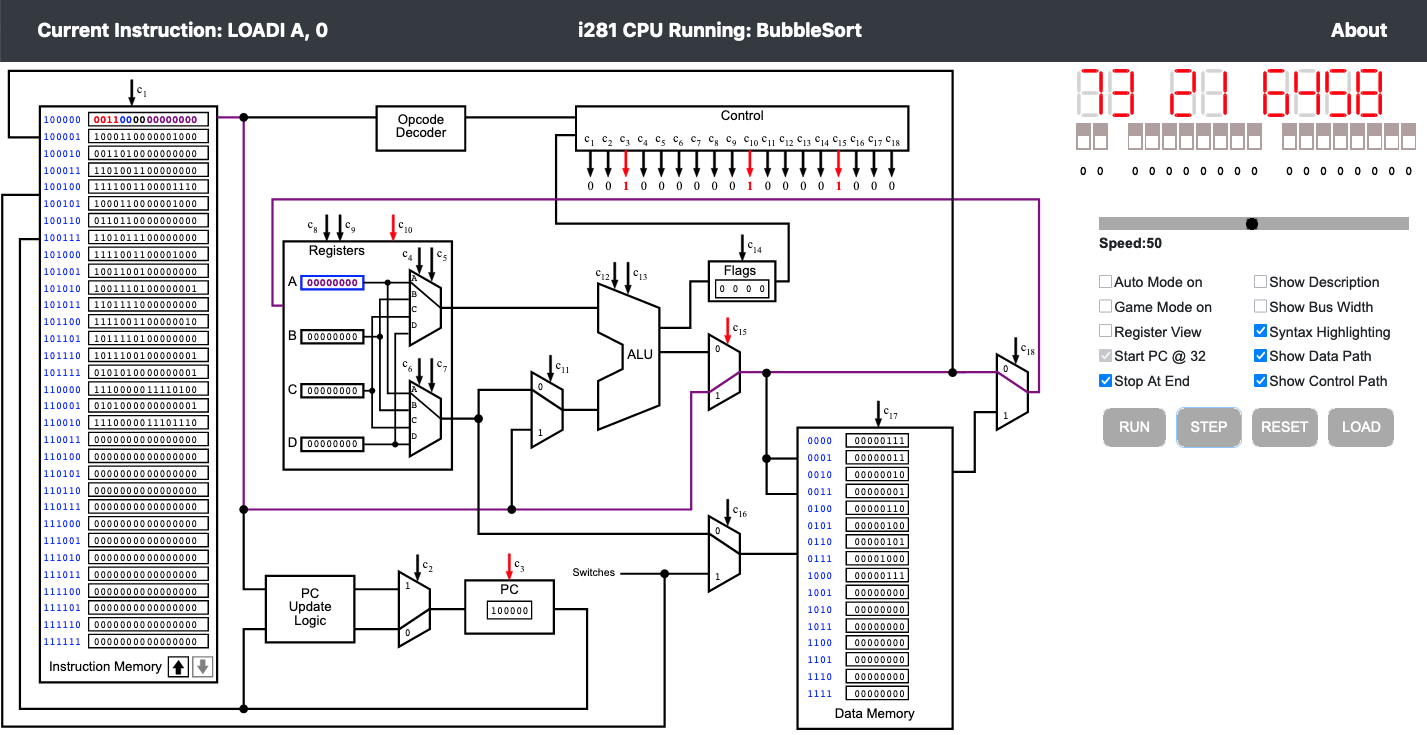 To try the simulator, go to the class web page and follow the link.
Questions?
THE END